Peregrine Website 2.0 Development Review
21 December 2020
Content Status
Development Status
Website Development Status (as of 08 Dec 2020)
Technical Aspects
Prototype website has been loaded: WordPress with Elementor Builder
Website template has been installed (“Fabricator” from Template Monster)
Security tools have been loaded (“Really Simple SSL”, “Loginizer”, “Malcare”)
Productivity tools have been loaded (“filr” to facilitate user file download management, advanced search tool, etc.)
Templates have been loaded to build Project, Product, Team, News & Blog pages, among others
Social media tools have been loaded for integration with the Blog page and to support user login
Page map & top level website menu recommendations
About Us – What We Do – Projects – STCs – News – Contact
Buttons on home page for “Learn More About Us” & “Understand Our Capabilities”
Call to Action button to “Visit our Project Gallery” (graphic intensive)
Login button will be placed on top bar
Page content has been identified for many of the pages
Work remains in progress on press releases & project cases
Content related to “About”, What We Do”, “Understand Our Capabilities” and “STCs” is being formatted for web pages
Content development is now focused on “Projects”, which will include testimonials, logos, etc.
Will need to focus on cosmetics and images – most of current images are too low resolution for a website
Peregrine Website 2.0 Deployment Strategy (AviaGlobal Group / Peregrine Proprietary)
21 December 2020
2
Landing Page Screenshot
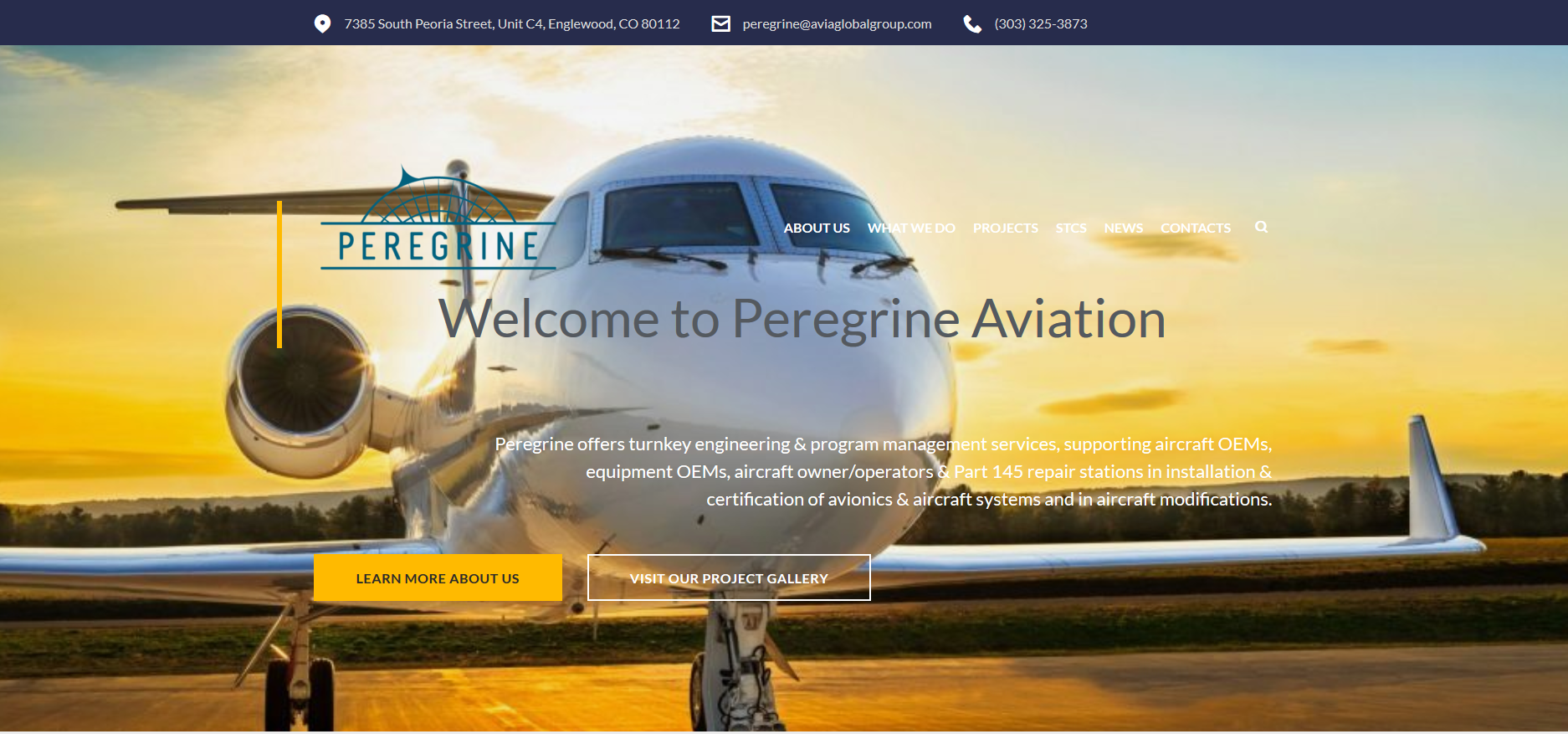 Peregrine Website 2.0 Deployment Strategy (AviaGlobal Group / Peregrine Proprietary)
21 December 2020
3
Site Map (Main Menu)
Peregrine Website 2.0 Deployment Strategy (AviaGlobal Group / Peregrine Proprietary)
21 December 2020
4
Site Map (Call to Action Buttons)
Peregrine Website 2.0 Deployment Strategy (AviaGlobal Group / Peregrine Proprietary)
21 December 2020
5
Content Development
Value Proposition (supporting Slide 3 from plan)
Customer Experience (supporting Slide 4 from plan)
Company Strengths (supporting Slide 5 from plan)
Arrive from Landing Page Who We Are
History:
Peregrine was established in 2009 at Centennial Airport with the goal of becoming an engineering, certification, and manufacturing resource capable of providing end-to-end FAA-approved STC solutions for the aviation community. Over the past ten years, Peregrine has completed numerous STCs and has emerged as a top performing integration and certification team in the industry.
The company has been especially active over much of the past decade in developing certified solutions for the next generation of air traffic control technologies. This includes development of STCs providing ADS-B Out capability for all types of aircraft operating within the US and abroad.
In 2017, the company signed a “Partnership for Safety Plan” with the FAA that set standards for successful and effective project management and certification activities with the Denver Aircraft Certification Office. Peregrine is now working with the FAA to obtain Organization Designation Authorization (ODA). This designation will authorize the company to more efficiently perform key functions in managing certification projects and determining compliance in accordance with stringent FAA procedures, guidelines, and oversight.
“We would like to thank our customer and partner network that have made this possible. Without our network, Peregrine would not be here today”, says Peregrine’s president, David Rankin.
Peregrine Website 2.0 Deployment Strategy (AviaGlobal Group / Peregrine Proprietary)
21 December 2020
7
Develop “pop-ups” for underlined thoughts
Arrive from Landing PageThe Peregrine Value Proposition
Peregrine offers turnkey engineering & program management services, supporting aircraft OEMs, equipment OEMs, aircraft owner/operators & Part 145 repair stations in installation & certification of avionics & aircraft systems and in aircraft modifications.
Peregrine has built its core business through collaboration-driven partner networks, that continuously generate & build business, new customer referrals.
Peregrine’s broad skill set and experience base accommodates programs of varying scope & size.
Diverse and growing inventory of STCs & kit designs - easily adapted to specific client needs.
Concepts above will be woven into the Peregrine marketing message throughout the website content and will be used in marketing collateral overall, via press releases, trade shows and white papers
Peregrine Website 2.0 Deployment Strategy (AviaGlobal Group / Peregrine Proprietary)
21 December 2020
8
Turnkey Engineering Services(Link to Value Proposition)
Project Life Cycle Support:	Total, Partial, As Needed
Characteristics of our Offer
Concept & Planning
Design & Testing
Implementation & Installation
Airworthiness Approval
Feedback & Evolution
Competency 
Experience-based
Comprehensive
Continuity 
Consistency
Integrity
Peregrine collaborative client project approach insures all elements are considered, solved to satisfaction of stakeholders – solution provider, end user, regulators.
Peregrine Website 2.0 Deployment Strategy (AviaGlobal Group / Peregrine Proprietary)
21 December 2020
9
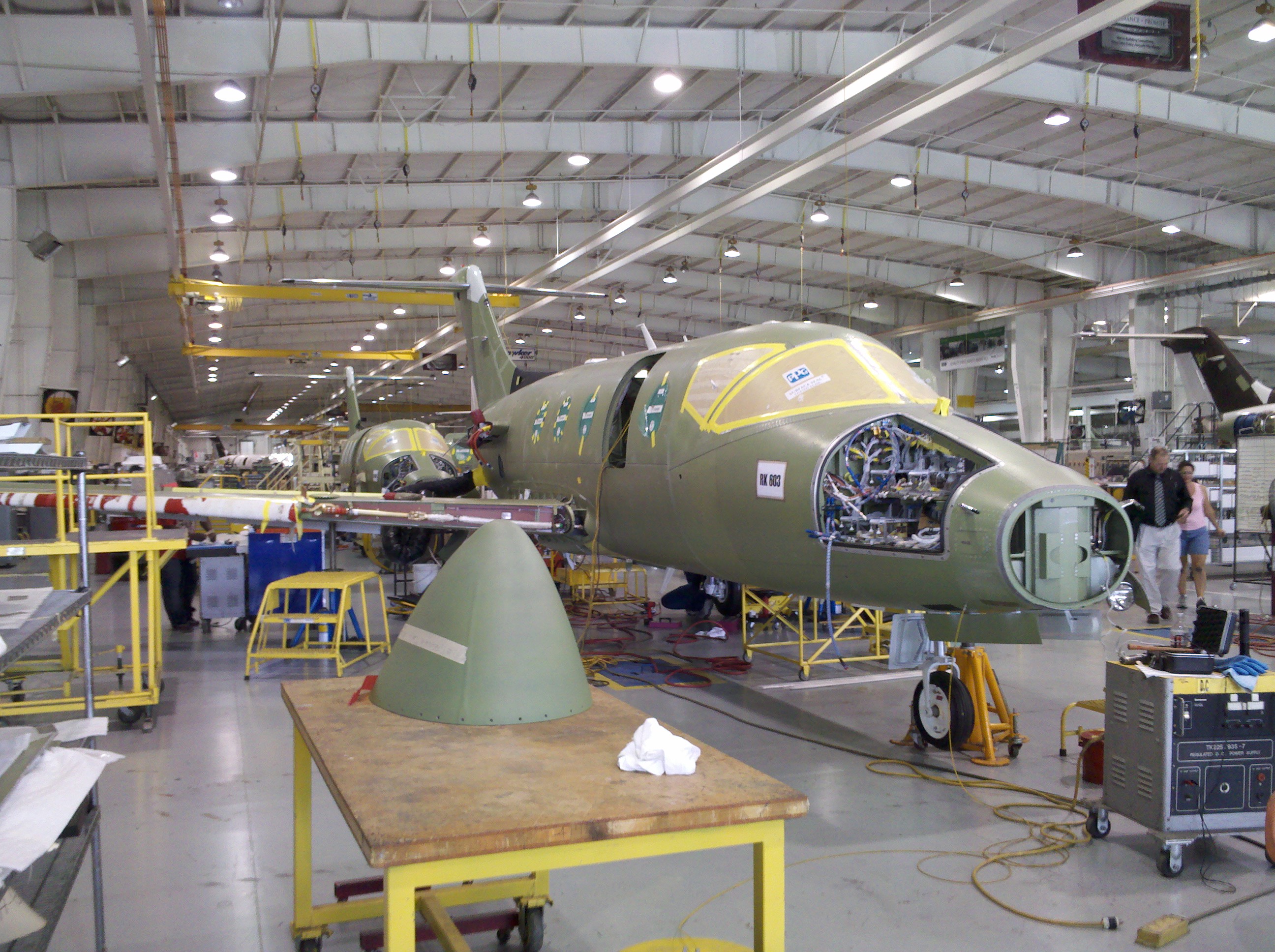 Peregrine offers turnkey engineering & program management services, supporting aircraft OEMs, equipment OEMs, aircraft owner/operators & Part 145 repair stations in installation & certification of avionics & aircraft systems and in aircraft modifications.
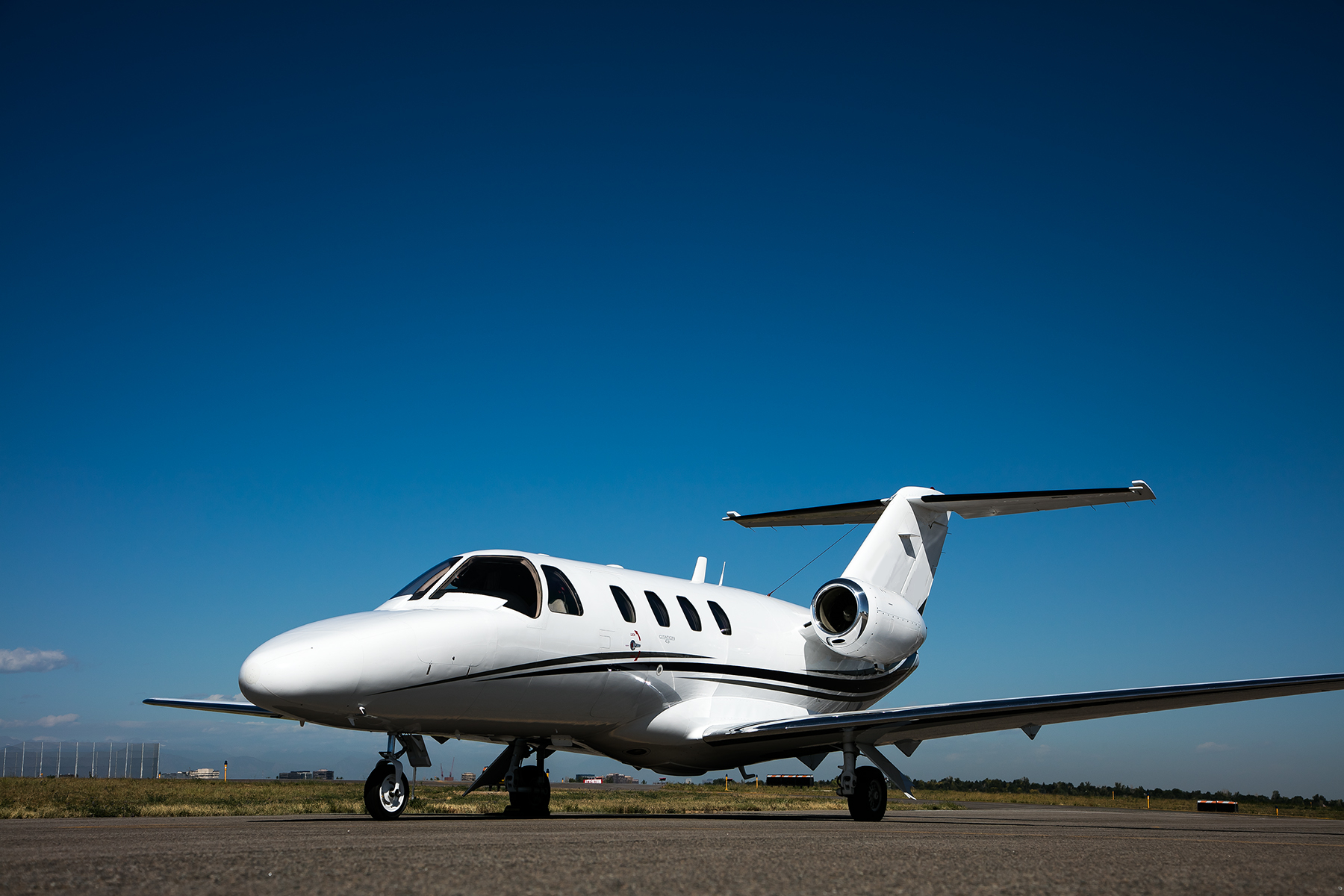 3 - Hawker 400 Production Line, 2010.jpg
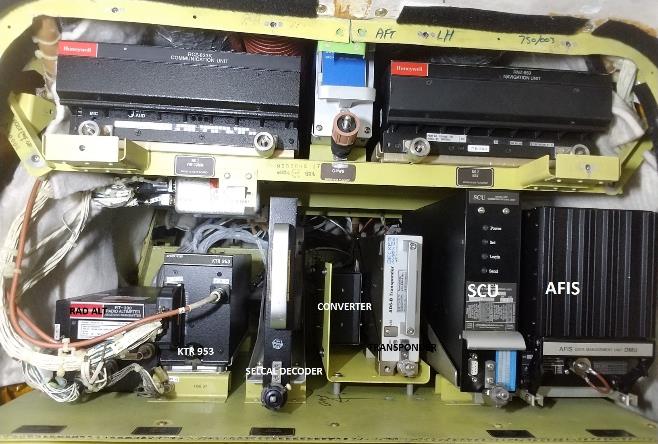 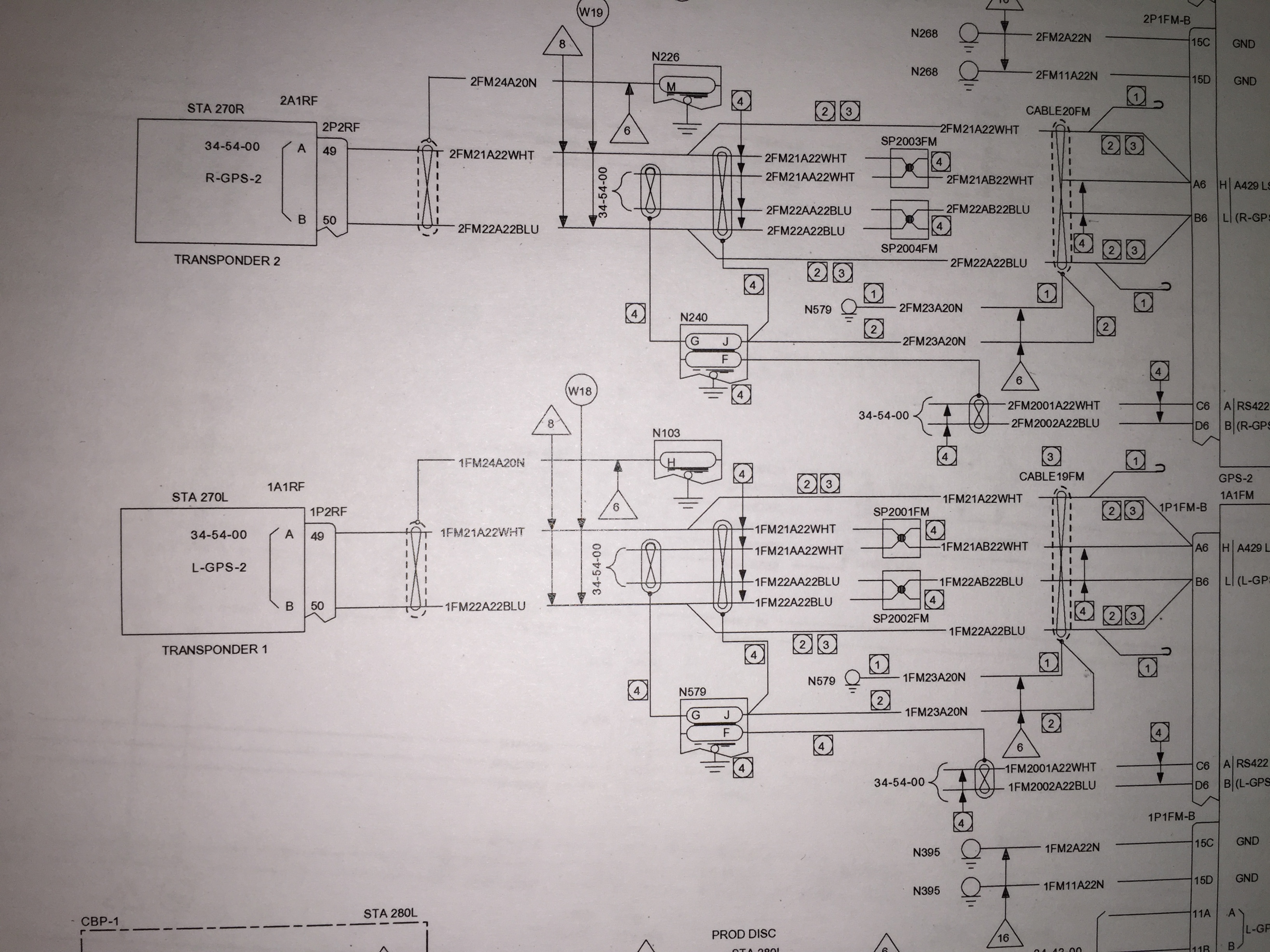 027A0295.jpg
200AP Aft shelf.jpg
IMG_1635.JPG
Peregrine Website 2.0 Deployment Strategy (AviaGlobal Group / Peregrine Proprietary)
21 December 2020
10
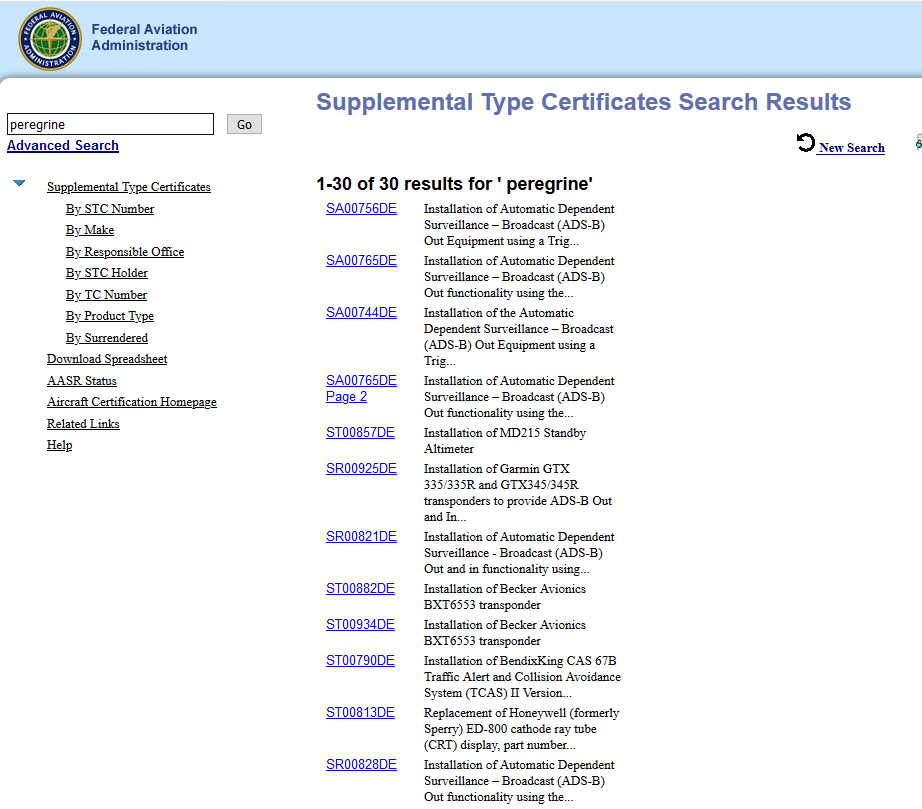 Peregrine has built its core business through collaboration-driven partner networks, that continuously generate & build business, new customer referrals.
Peregrine’s broad skill set and experience base accommodates programs of varying scope & size.
Diverse and growing inventory of STCs & kit designs - easily adapted to specific client needs.
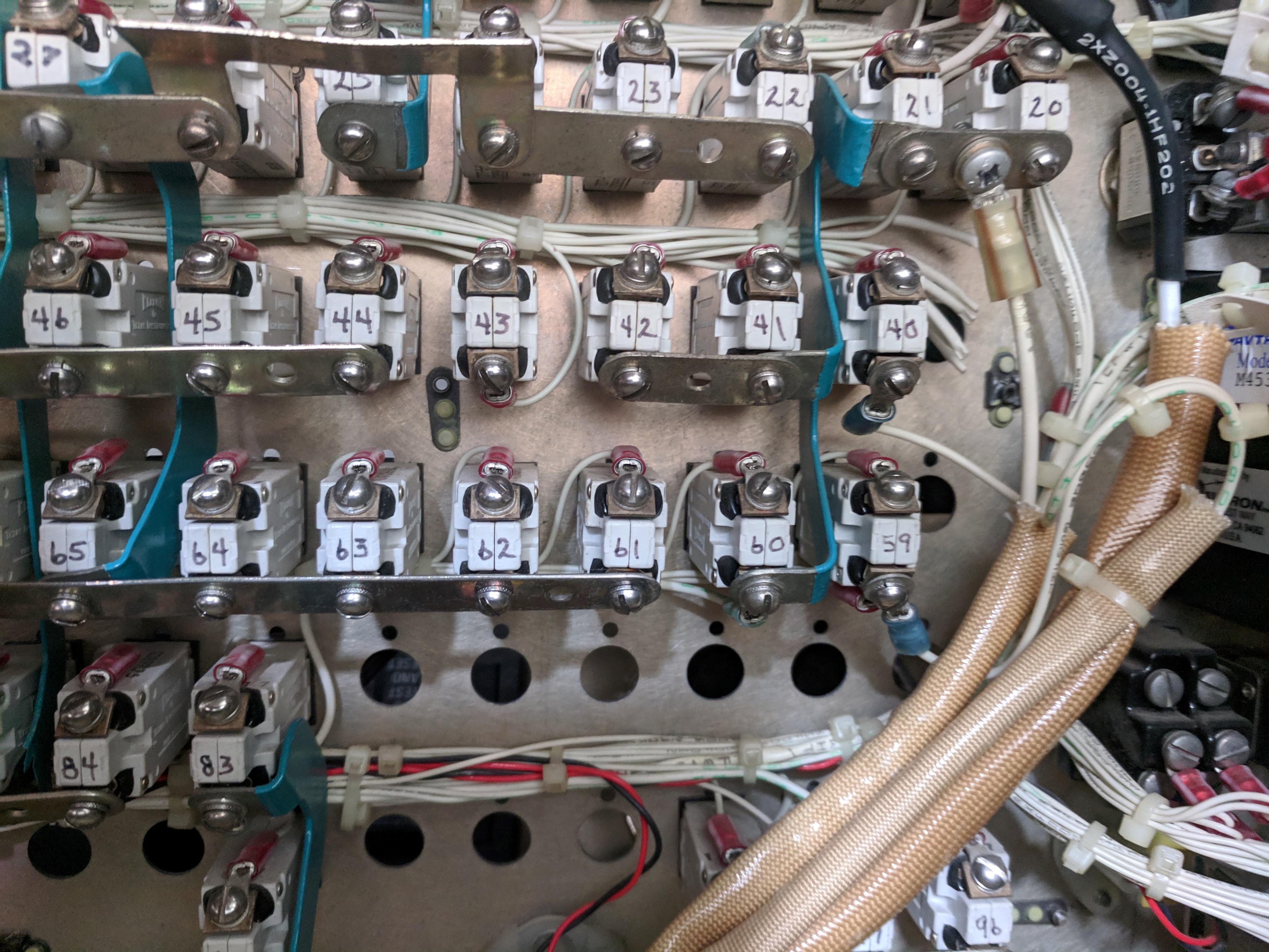 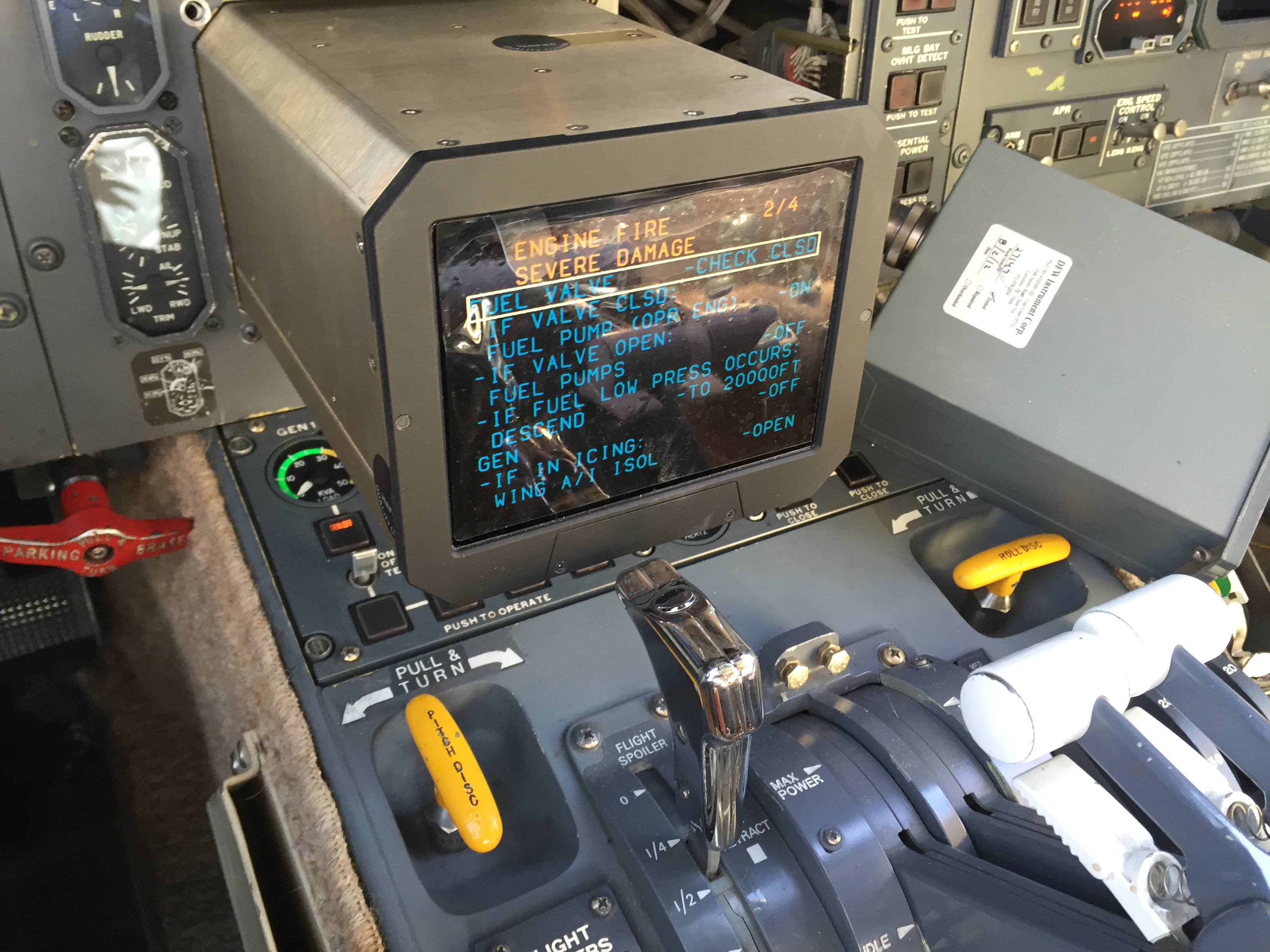 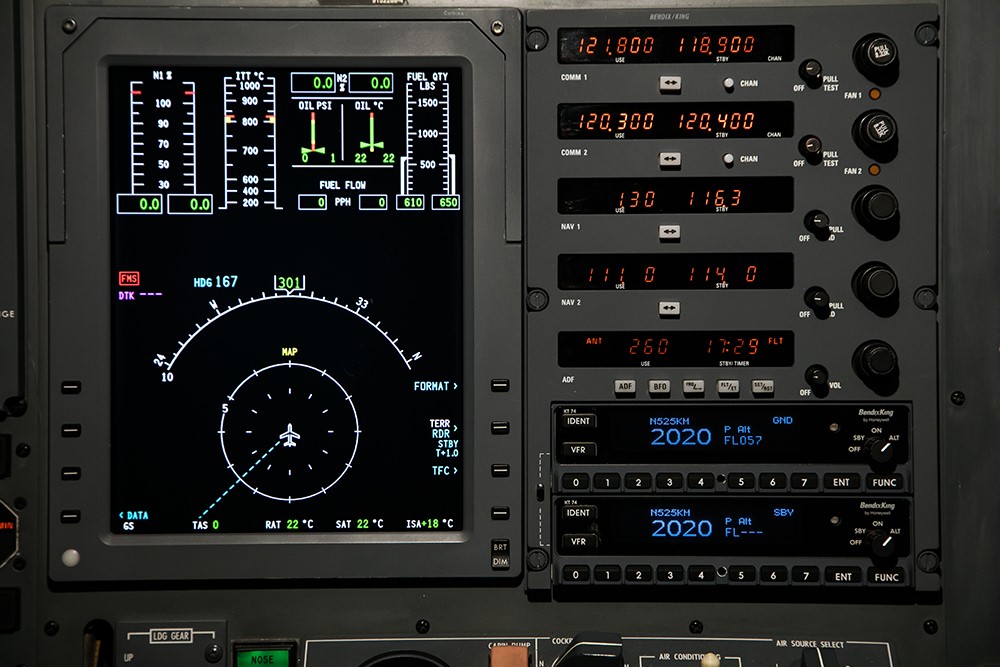 Rgl.faa.gov
IMG_20190215_120146.jpg
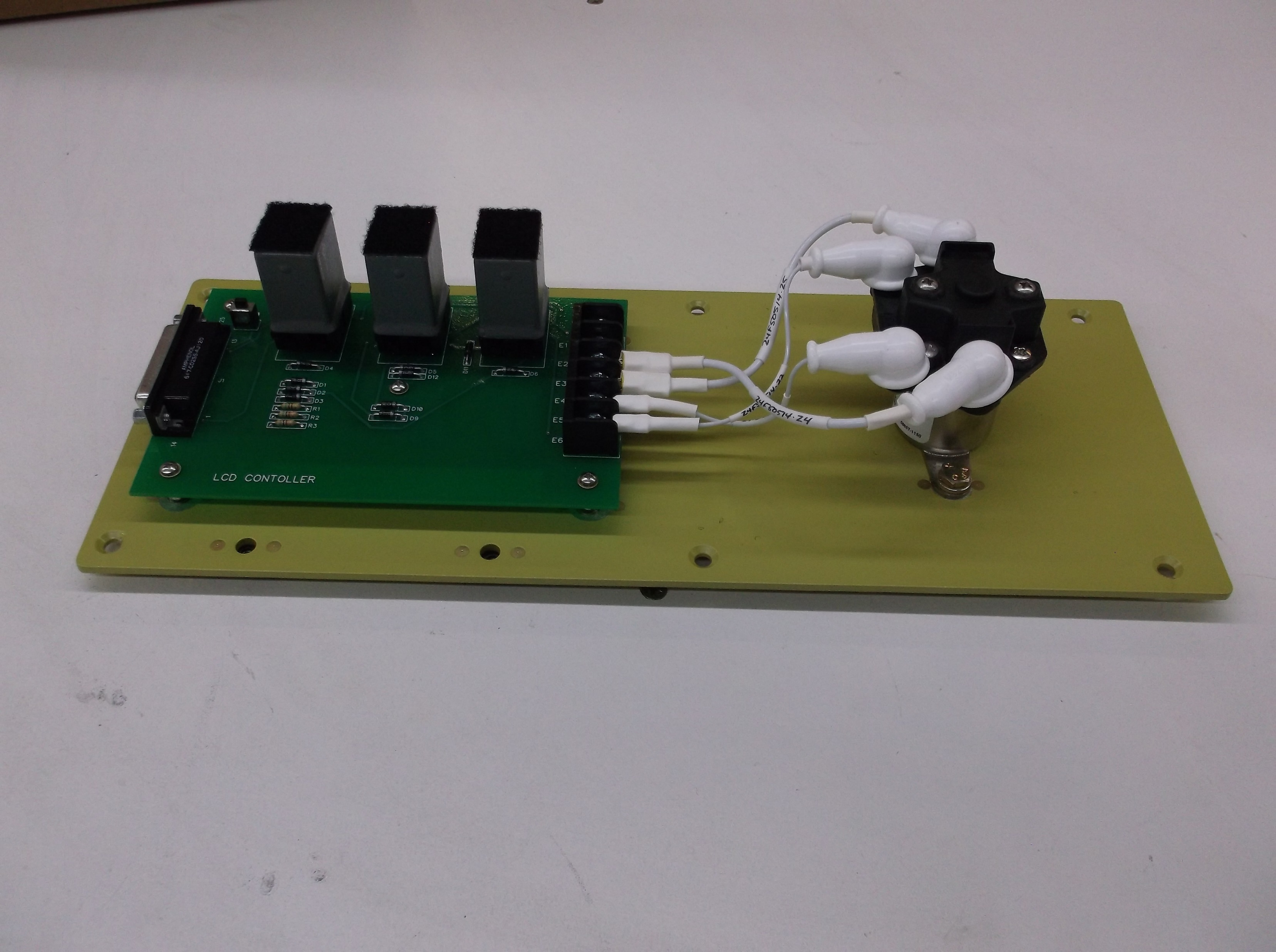 IMG_0812.JPG
N525KM Rack Assembly.jpg
0b - Fokker50Freighter Controller.JPG
Peregrine Website 2.0 Deployment Strategy (AviaGlobal Group / Peregrine Proprietary)
21 December 2020
11
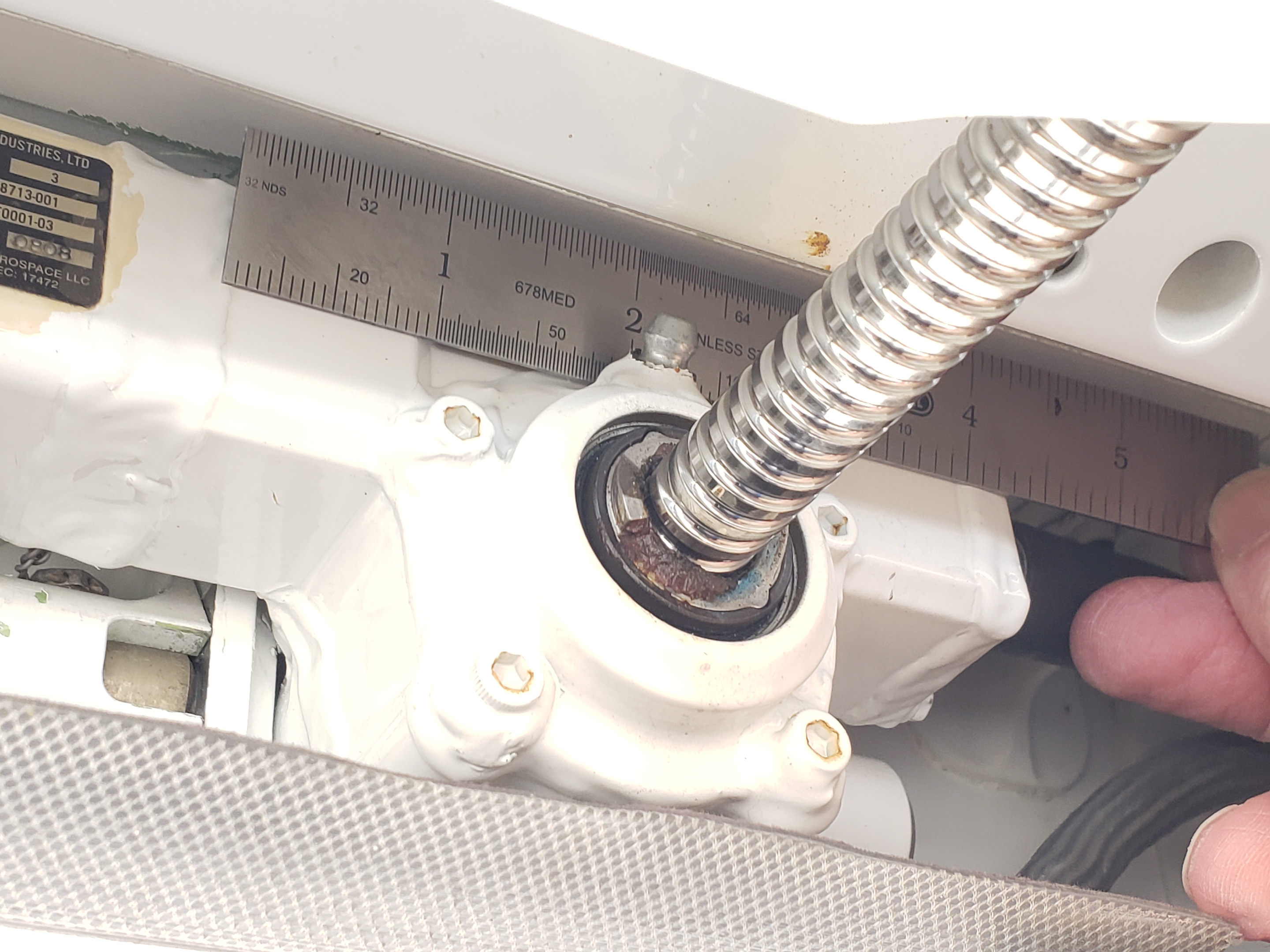 DSCF1058.JPG
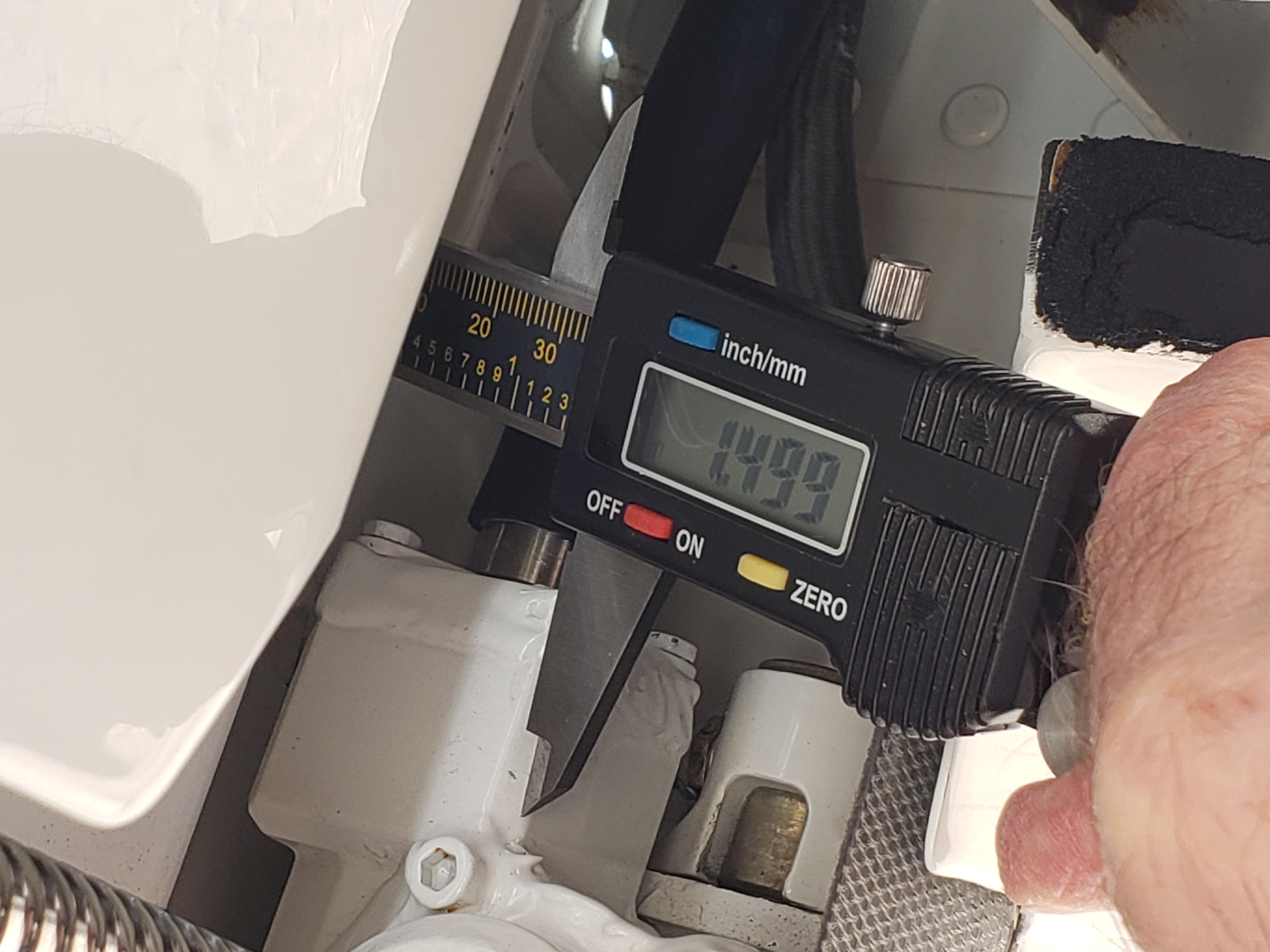 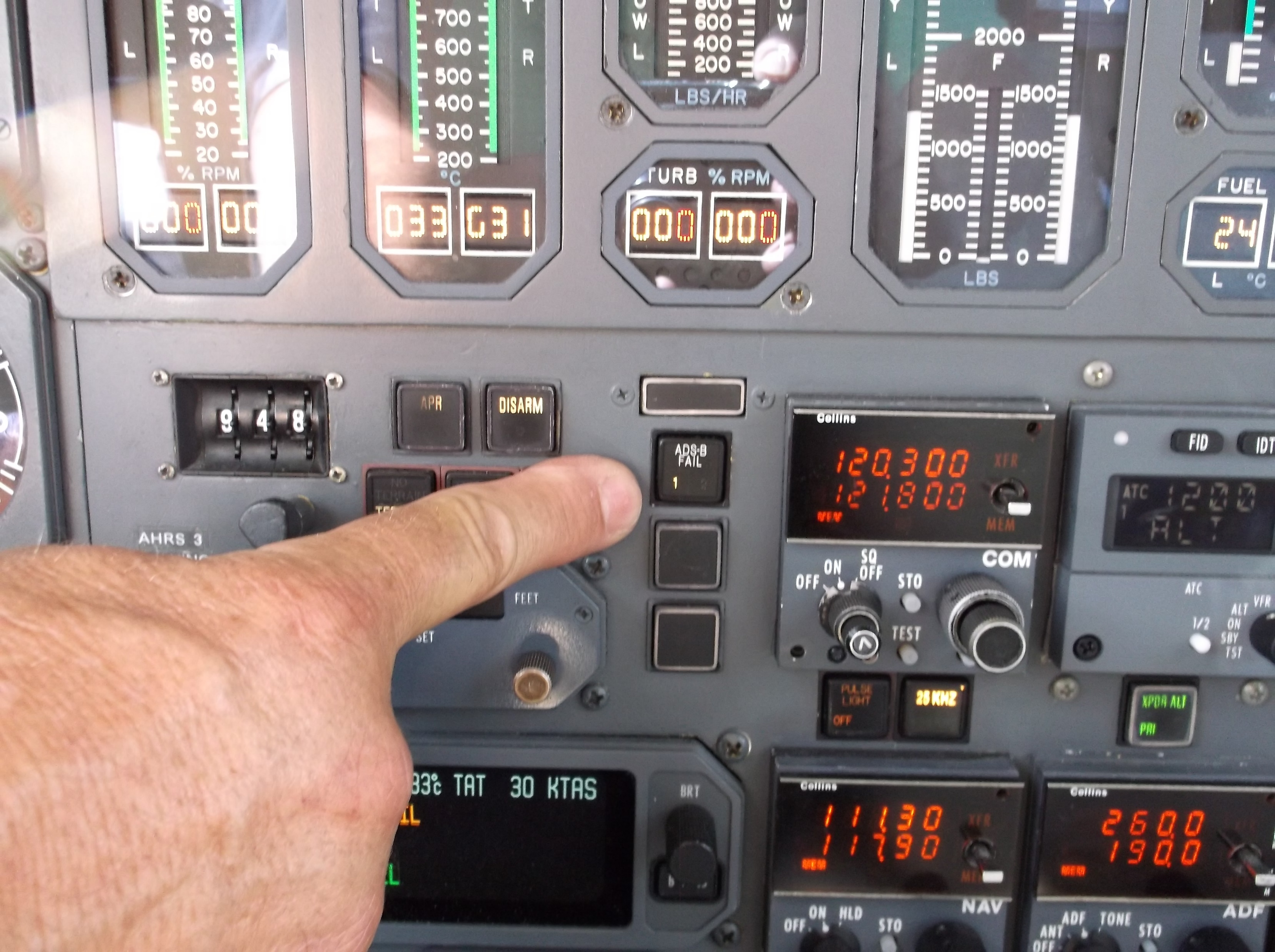 # Flap Actuator - Scale.jpg
Concept & Planning
Design & Testing
Implementation & Installation
Airworthiness Approval
Feedback & Evolution
#3 Flap Actuator- Caliper.jpg
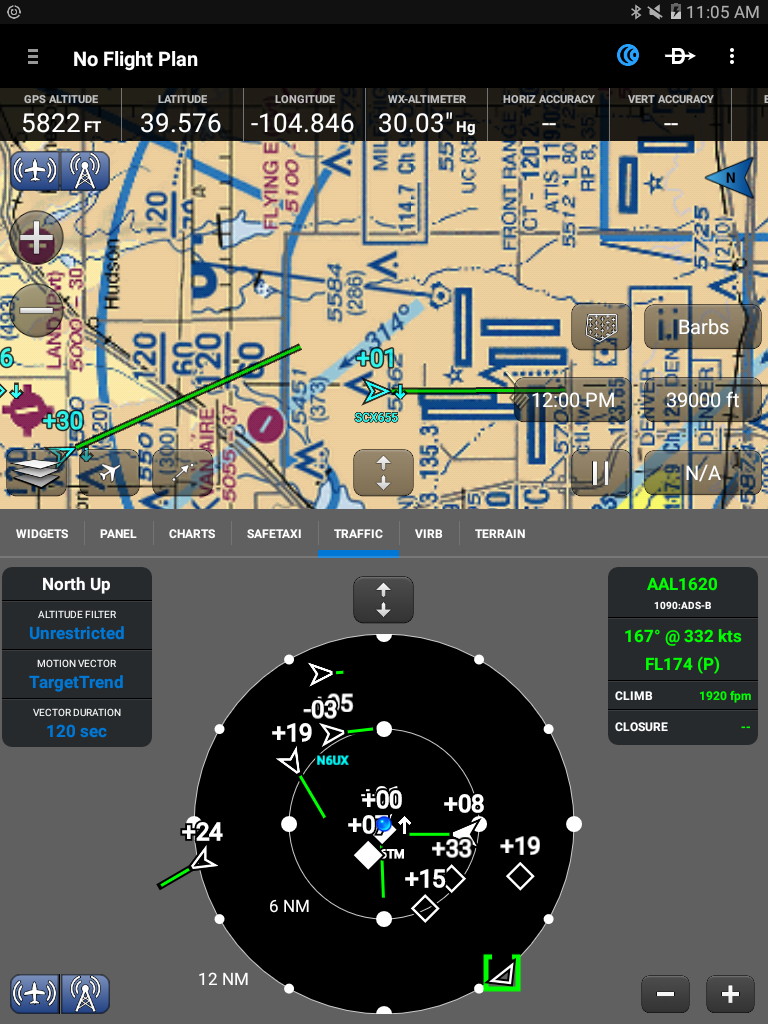 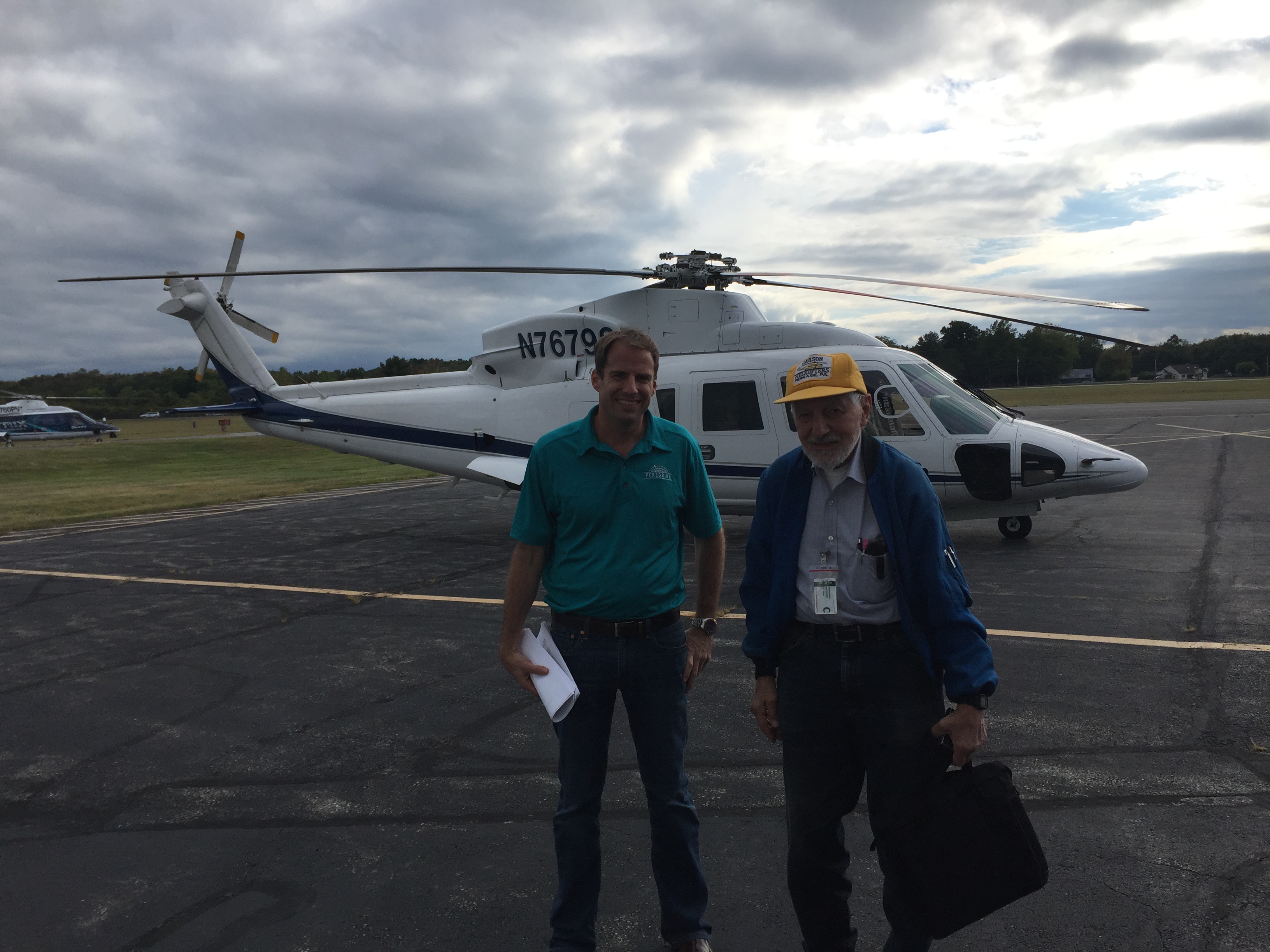 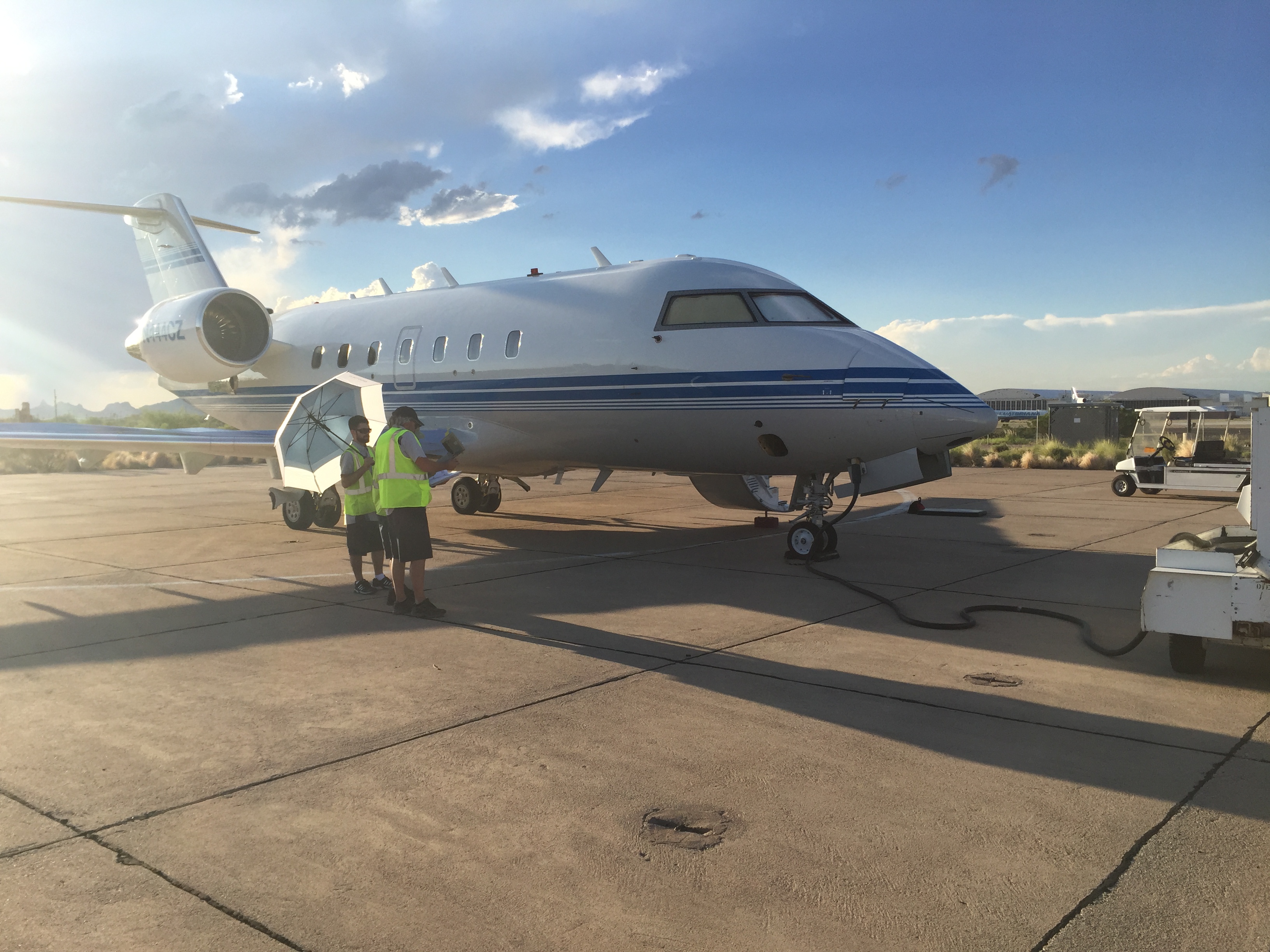 8b - S76 Display Upgrade.JPG
Screenshot_20160822-110554.png
10a - Test Team, Ground Checks.JPG
Peregrine Website 2.0 Deployment Strategy (AviaGlobal Group / Peregrine Proprietary)
21 December 2020
12
Program Management(Link to Value Proposition)
Action Plan & Program Control
Characteristics of our Offer
Scope Statement
Critical Success Factors
Deliverables Definition
Work Breakdown Structure
Schedule & Budget
Quality & Resources Plan
Fundamentals Mastery
Applied Experience
Rigorous Requirements Capture
Due Diligence
Detailed Client Interface
Outcome-Driven Flexibility
Peregrine/client partnership creates baseline expectation which Peregrine vigorously controls through practiced, proven program execution & feedback … delivering programs first time, on time, as promised
Peregrine Website 2.0 Deployment Strategy (AviaGlobal Group / Peregrine Proprietary)
21 December 2020
13
Program Management
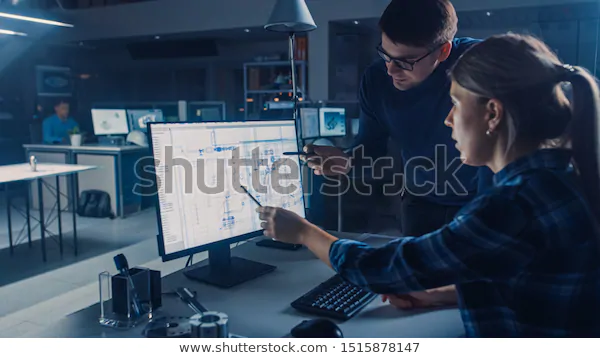 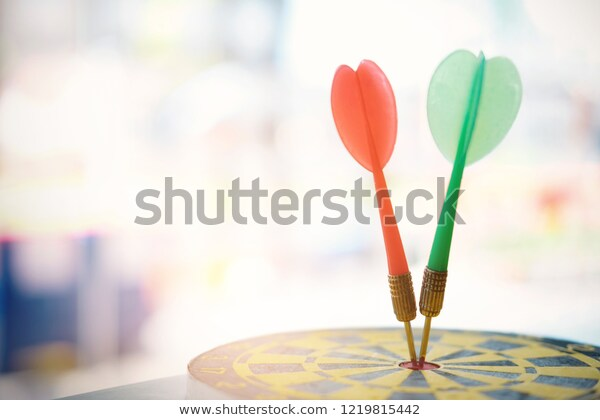 Scope Statement
Critical Success Factors
Deliverables Definition
Work Breakdown Structure
Schedule & Budget
Quality & Resources Plan

We have the experience and capability to deliver and manage complex programs with minimal overhead. We are used to working with certification authorities, aviation customers and end users and understand their unique needs and our experience guides the development of the most cost-effective program solutions
Fundamentals Mastery
Applied Experience
Rigorous Requirements Capture
Due Diligence
Detailed Client Interface
Outcome-Driven Flexibility

With a staff of experienced engineers, DERs and a network of experts to supplement our capabilities, the execution of our customer’s program can be assured of the best value, on-time and on-budget with the outcome that will exceed expectations.
Peregrine Website 2.0 Deployment Strategy (AviaGlobal Group / Peregrine Proprietary)
21 December 2020
14
Installation & Certification(Link to Turnkey Engineering Services)
Peregrine’s Tools
Result for the Client
Organization Designation Approval (ODA)
Electrical/ Systems DER Support
Access to partner specialists
Clients quickly achieve stretch goals & objectives
First pass competency 
Comprehensive results
Multiplier effect 
Efficient program process
Cost-effective
Clients achieve successes not otherwise possible, and do so with significant efficiency gains, through Peregrine’s extensive fundamental skill set and the ODA process, with access to multiple disciplines
Peregrine Website 2.0 Deployment Strategy (AviaGlobal Group / Peregrine Proprietary)
21 December 2020
15
Installation and Certification
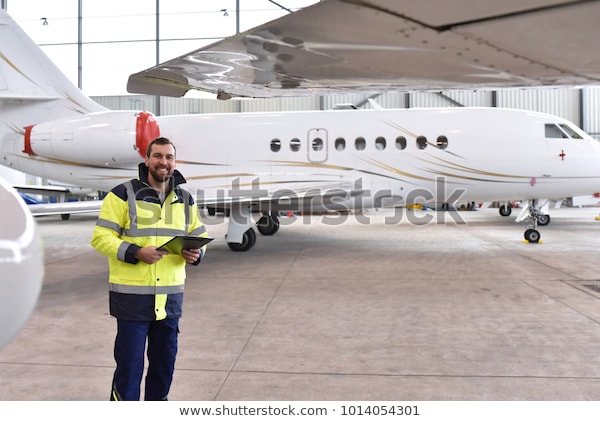 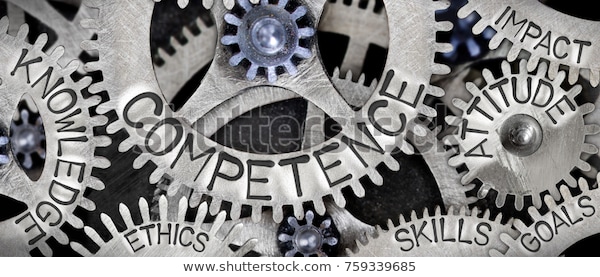 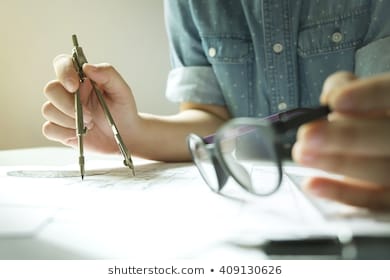 Organization Designation Approval (ODA)
Electrical/ Systems DER Support
Access to partner specialists

We have the experience and capability to deliver and manage complex programs with minimal overhead. We are used to working with certification authorities, aviation customers and end users and understand their unique needs and our experience guides the development of the most cost-effective program solutions
First pass competency 
Comprehensive results
Multiplier effect 
Efficient program process

Peregrine clients quickly achieve stretch goals & objectives with Peregrine’s commitment to the mantra of “done right the first time.”

With success leading to success, a long term relationship with Peregrine can yield long-term high-value results.
Peregrine Website 2.0 Deployment Strategy (AviaGlobal Group / Peregrine Proprietary)
21 December 2020
16
Extensive Market Focus(Link to Value Proposition)
Engineering & certification services … all segments
Key Messages
US FAA, EASA & Reciprocating
Airframe OEM 
Business & Regional Specialists
Avionics OEM
Aircraft Owner, Operators
Fleet Operator Specialists
Part 145 Repair Stations
Avionics & electrical systems emphasis
Broad breath of knowledge, understanding and experience
Core competencies
Enhanced competencies through Peregrine’s associates network
PaRA (Peregrine aerospace Resource Access)
Proven success in regulatory approval processes
Client realizes advantage by  saving time, resources and facilitating client successes, leveraging Peregrine skills set & PaRA network
Peregrine Website 2.0 Deployment Strategy (AviaGlobal Group / Peregrine Proprietary)
21 December 2020
17
Extensive Market Focus
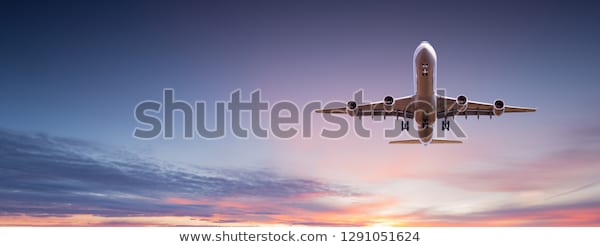 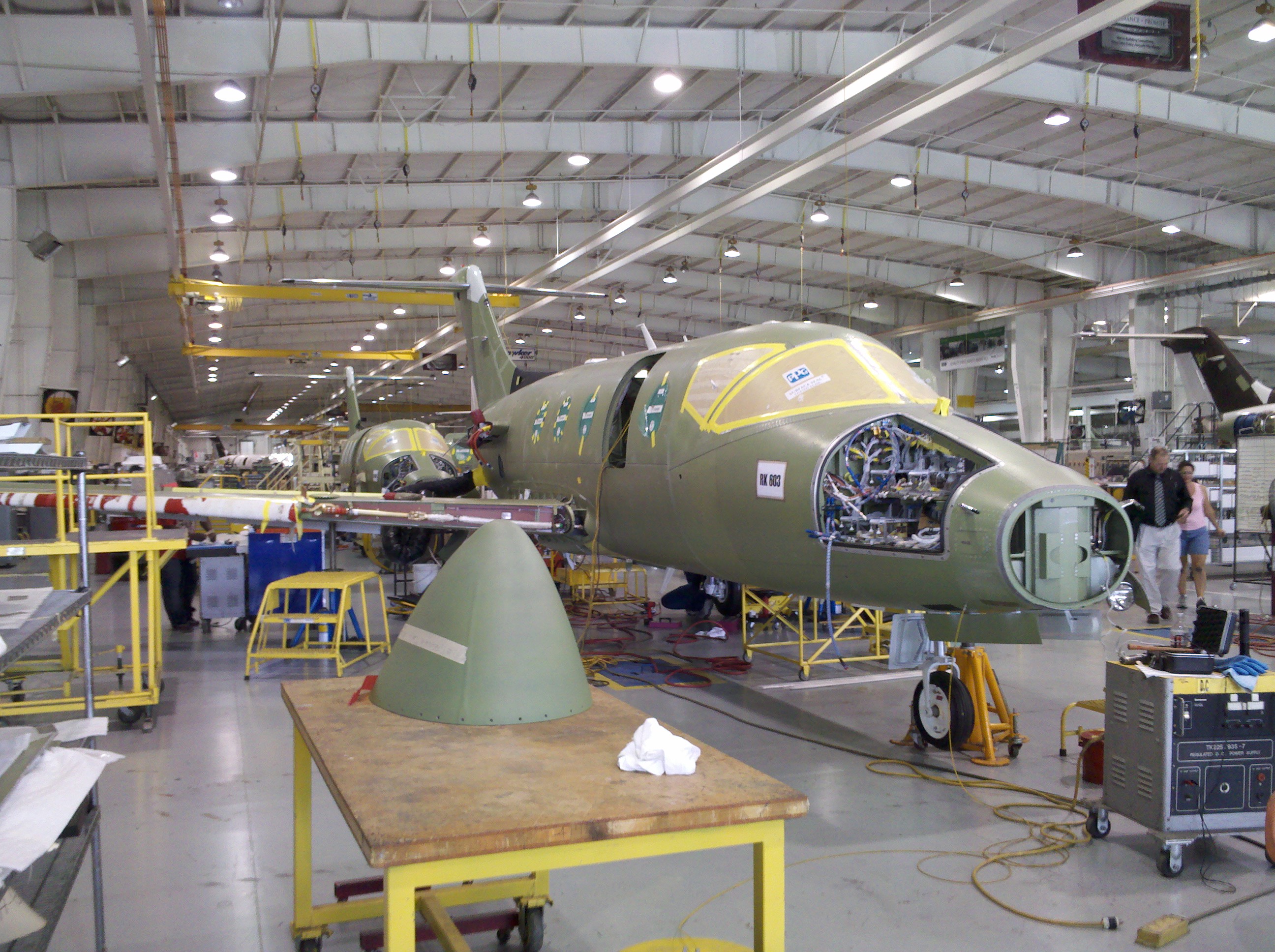 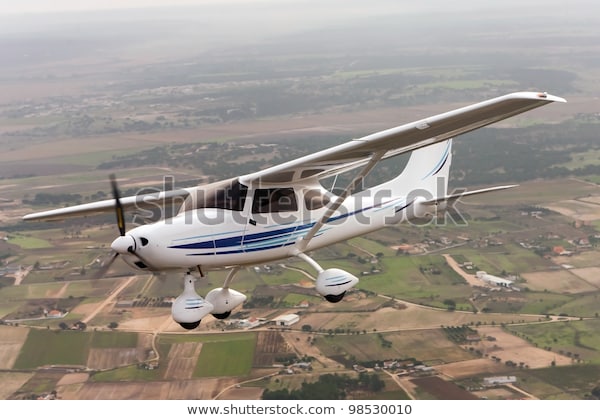 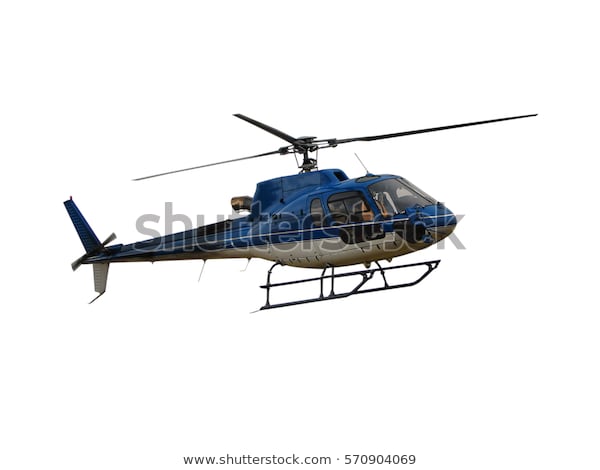 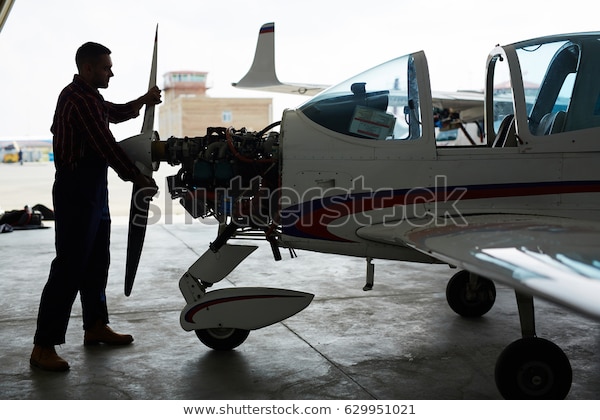 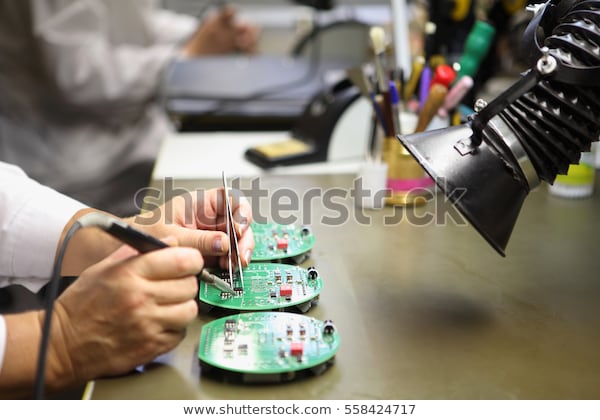 Peregrine has developed engineering solutions for business, general aviation, commercial air transport and rotorcraft markets
Whether you manufacture aircraft, avionics, accessories or repair any of these, Peregrine can develop certification solutions for your unique needs
Peregrine Website 2.0 Deployment Strategy (AviaGlobal Group / Peregrine Proprietary)
21 December 2020
18
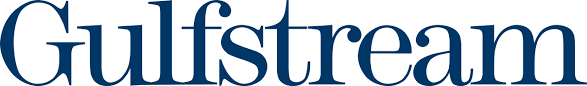 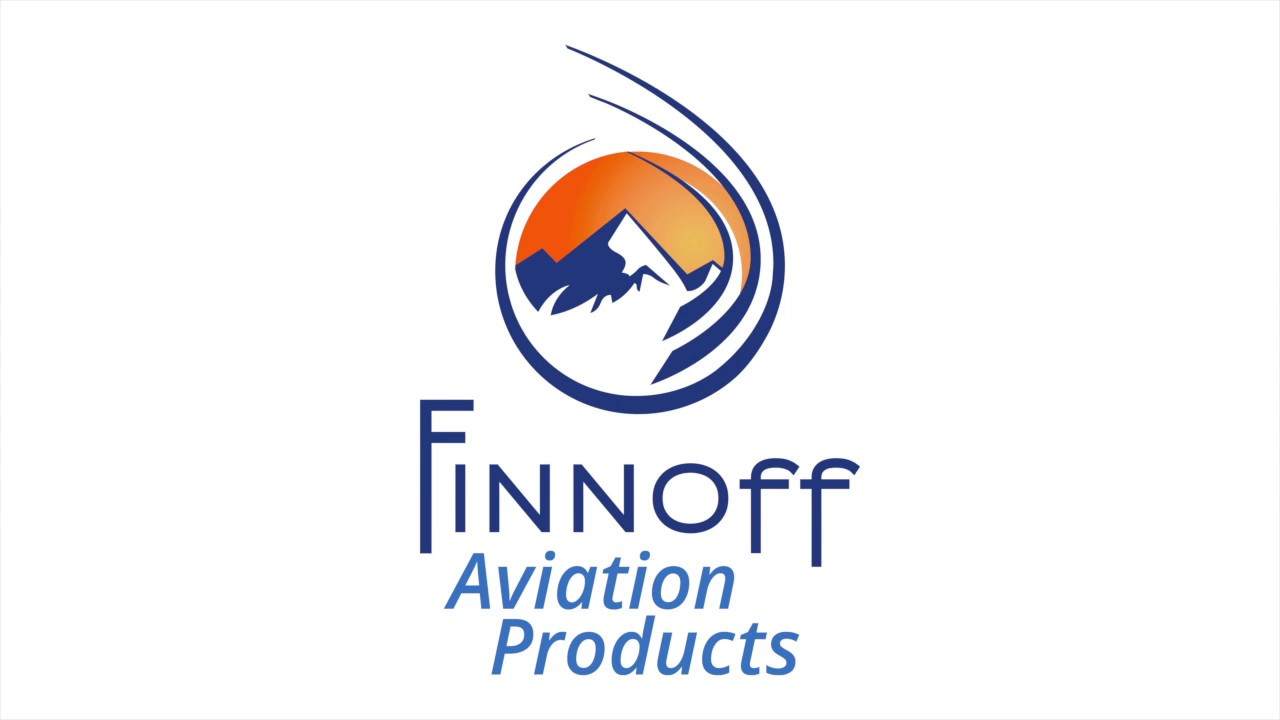 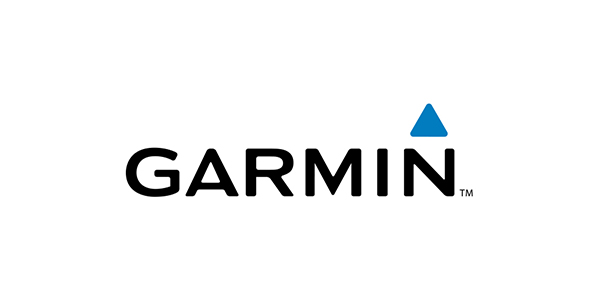 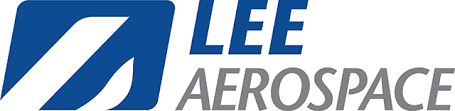 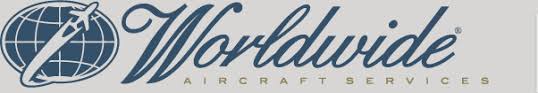 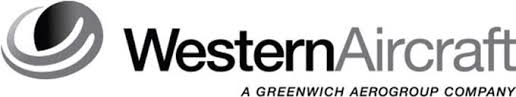 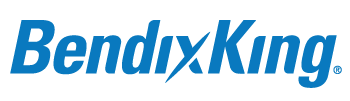 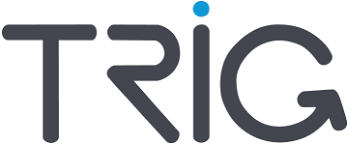 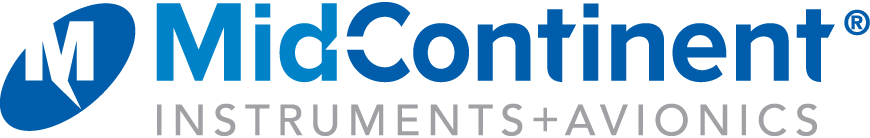 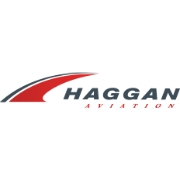 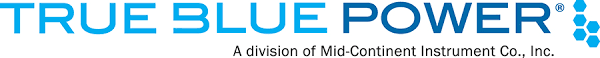 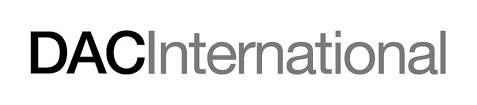 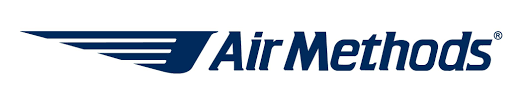 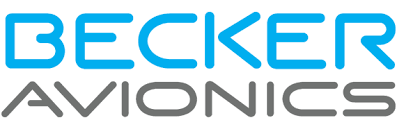 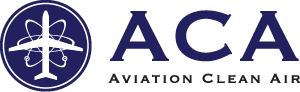 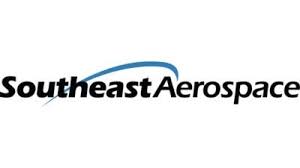 Peregrine Website 2.0 Deployment Strategy (AviaGlobal Group / Peregrine Proprietary)
21 December 2020
19
Airframe OEMs(Link to Extensive Market Focus)
Direct to markets
Key Messages
Rotor & Fixed Wing
Manned & Unmanned
Business Aircraft
Air Transport
Public Aviation Aircraft
Civil Avionics/ Military Airframes
Tanker/ Trainer/ Transport
Fleets, Individual Operators
Affordable, efficient, demonstrable qualified in-production support for surges, recovery, accelerating
Increase margins from in service support without adding resources 
Expanded capability for certifications, program support, turnkey or limited contribution … outsourcing as needed
Enhanced onboard health & safety innovation
Improve efficiency supporting post-delivery clients
Improve end-user experience – “buy again”
New fixes for mature, in service aircraft
Operational improvements, from flight deck enhancements, onboard pax support and onboard health & safety augmentation, specializing in innovative solutions, delivered by Peregrine’s core and PaRA team.
Peregrine Website 2.0 Deployment Strategy (AviaGlobal Group / Peregrine Proprietary)
21 December 2020
20
Extensive Market Focus
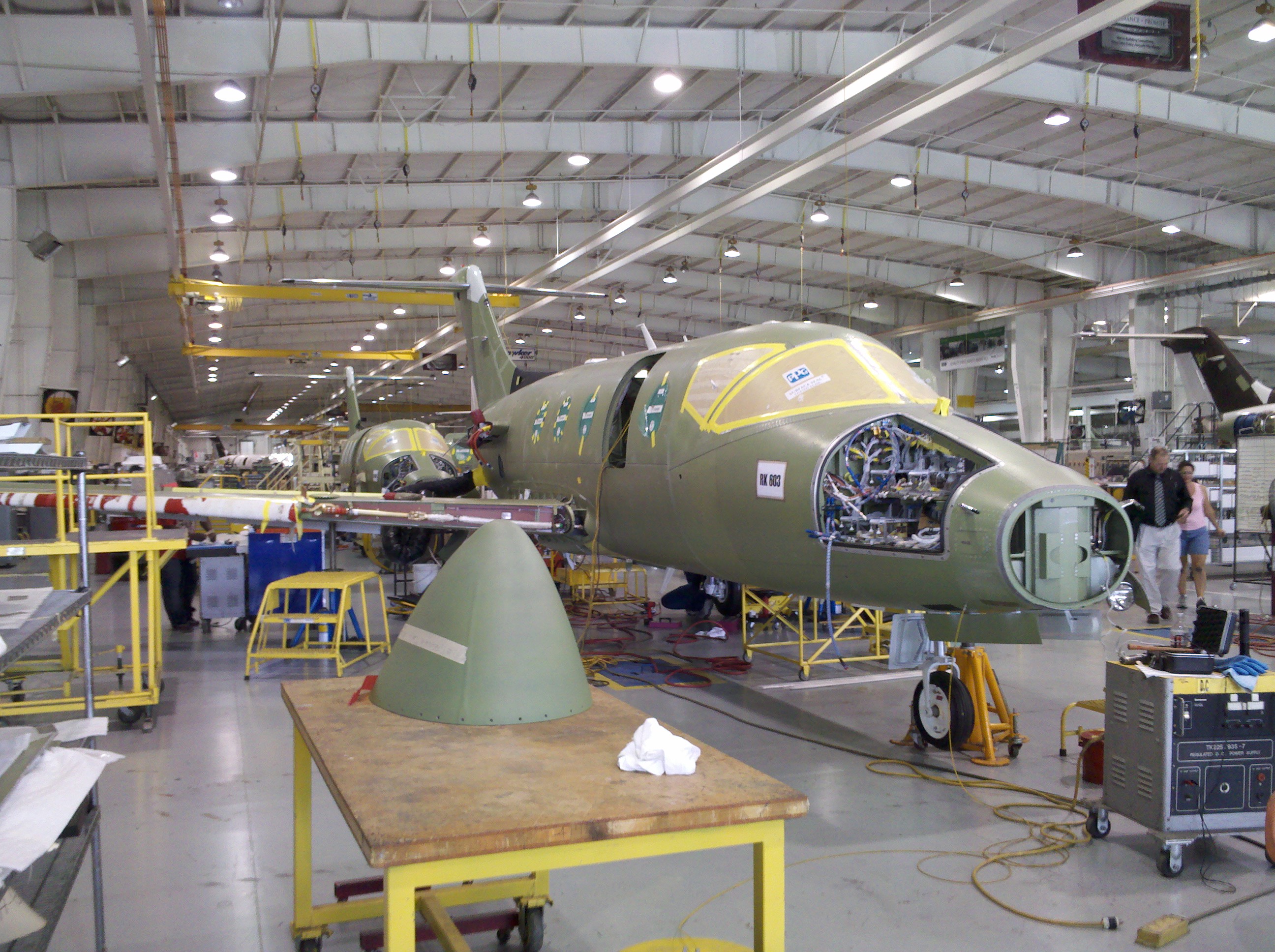 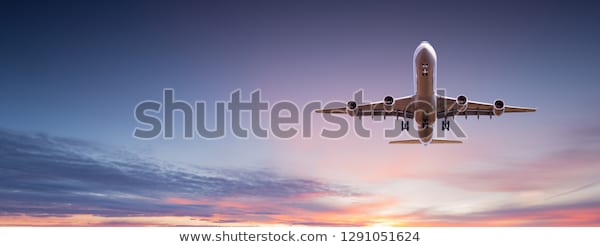 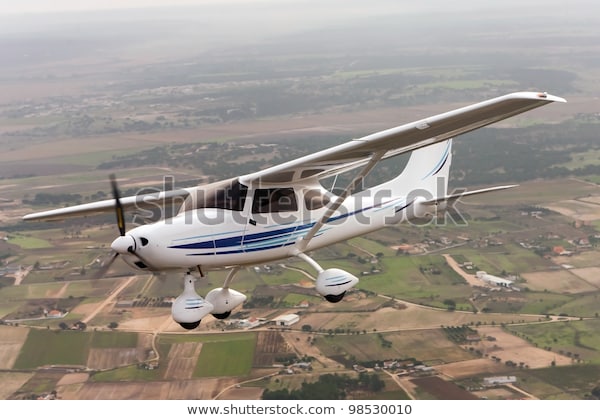 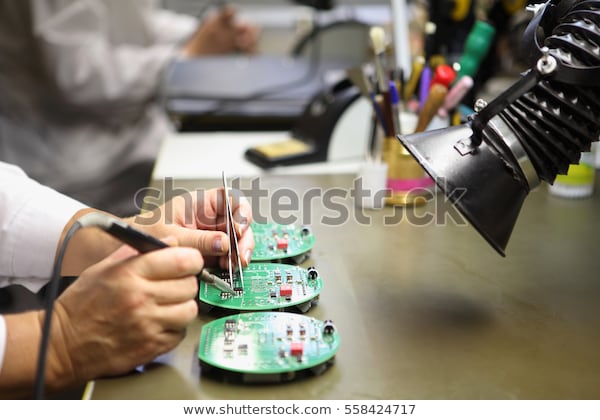 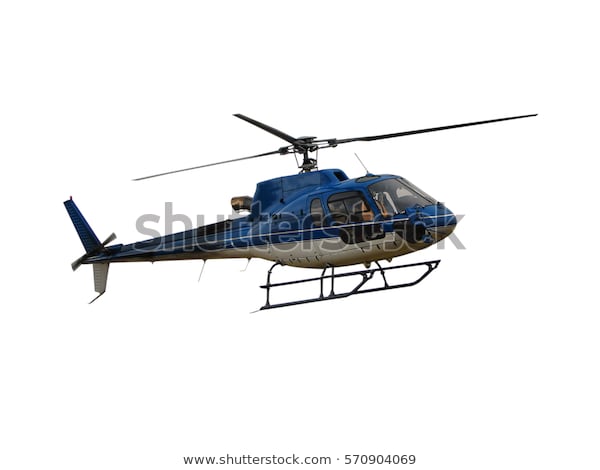 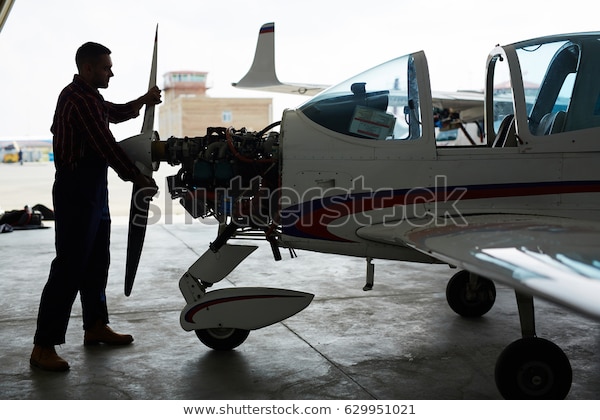 Peregrine engineering solutions:

Commercial Air transport:
Lorem
Ipsum
Rotorcraft:
ADS-B solutions
General and Business Aviation
ADS-B solutions
Nav/Comm 
LiIon Battery installations
Flight control improvements
Total Cockpit updates
Peregrine engineering solutions:

Aircraft OEMs:
Lorem
Flight control improvements
Ipsum
Avionics OEMs:
ADS-B, Nav Comm STCs
Part 145 Repair Stations
ADS-B STCs
Nav/Comm STCs
Total Cockpit update STCs
Peregrine Website 2.0 Deployment Strategy (AviaGlobal Group / Peregrine Proprietary)
21 December 2020
21
Equipment OEMs(Link to Extensive Market Focus)
Indirect to markets
Key Messages
Avionics, Integrated & Federated 
Comm, Nav, Surveillance, Connectivity, systems management
Electrical 
Utility systems
Cabin passenger interface
Supplemental support for any part of or complete programs/ projects
Enhanced client ability to address their markets
New concepts, solutions
Collaborative and non-intrusive
Reliable support when needed to free up internal resources, engage new business, accelerate or recover program/project efforts.
Peregrine Website 2.0 Deployment Strategy (AviaGlobal Group / Peregrine Proprietary)
21 December 2020
22
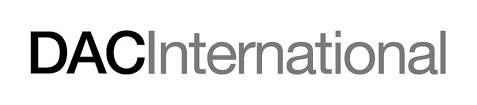 Replacement of Honeywell (formerly Sperry) ED-800 cathode ray tube (CRT) display, part number 7003110-90 I or 7003110-902, with Esterline CMC Electronics CMA-6800 multi-purpose liquid crystal display (LCD),
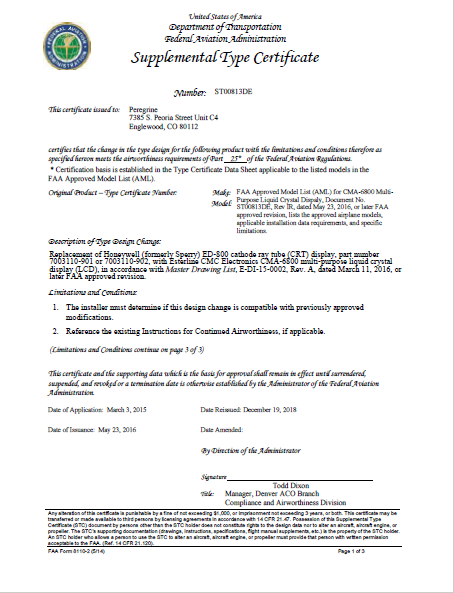 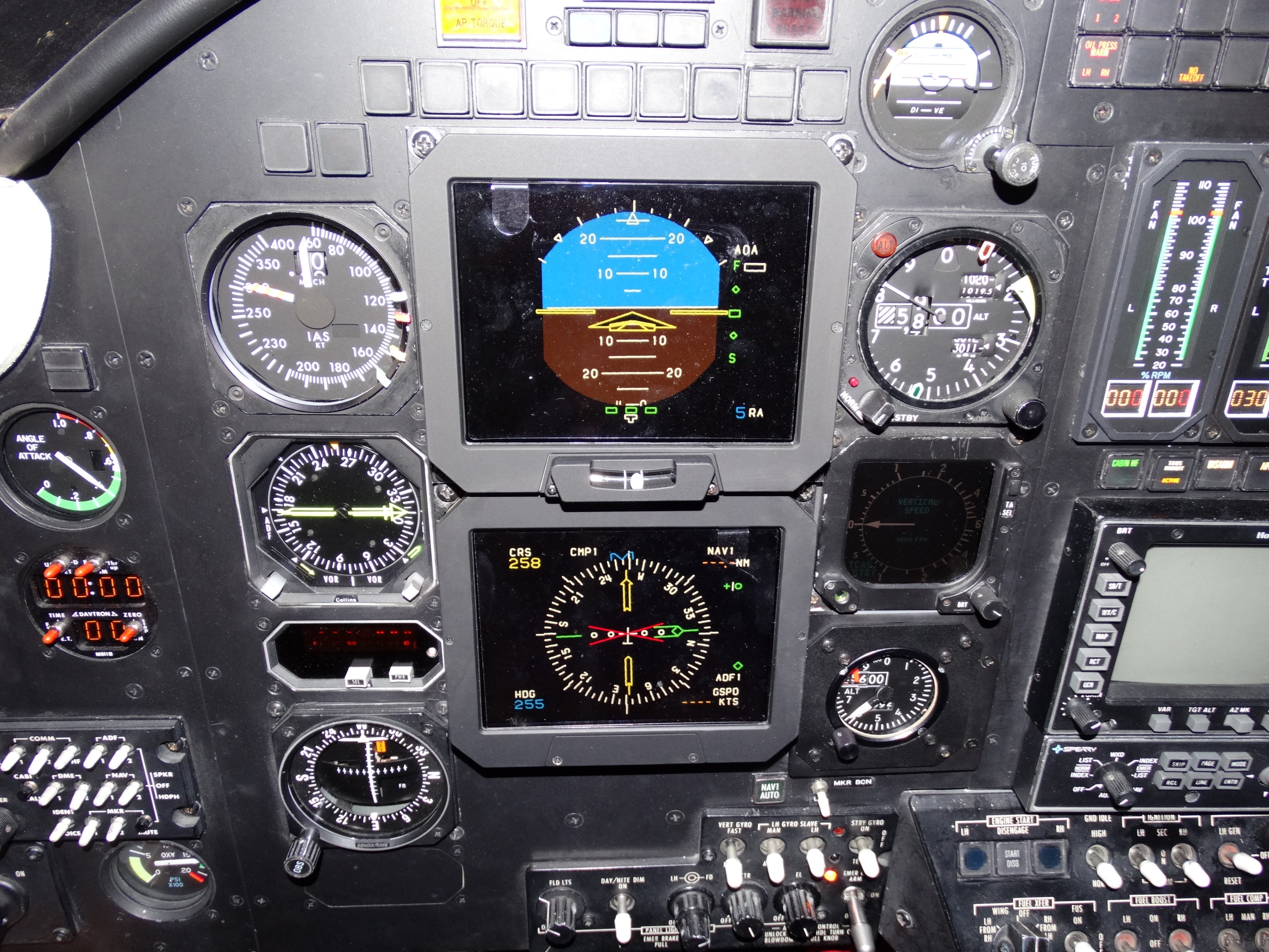 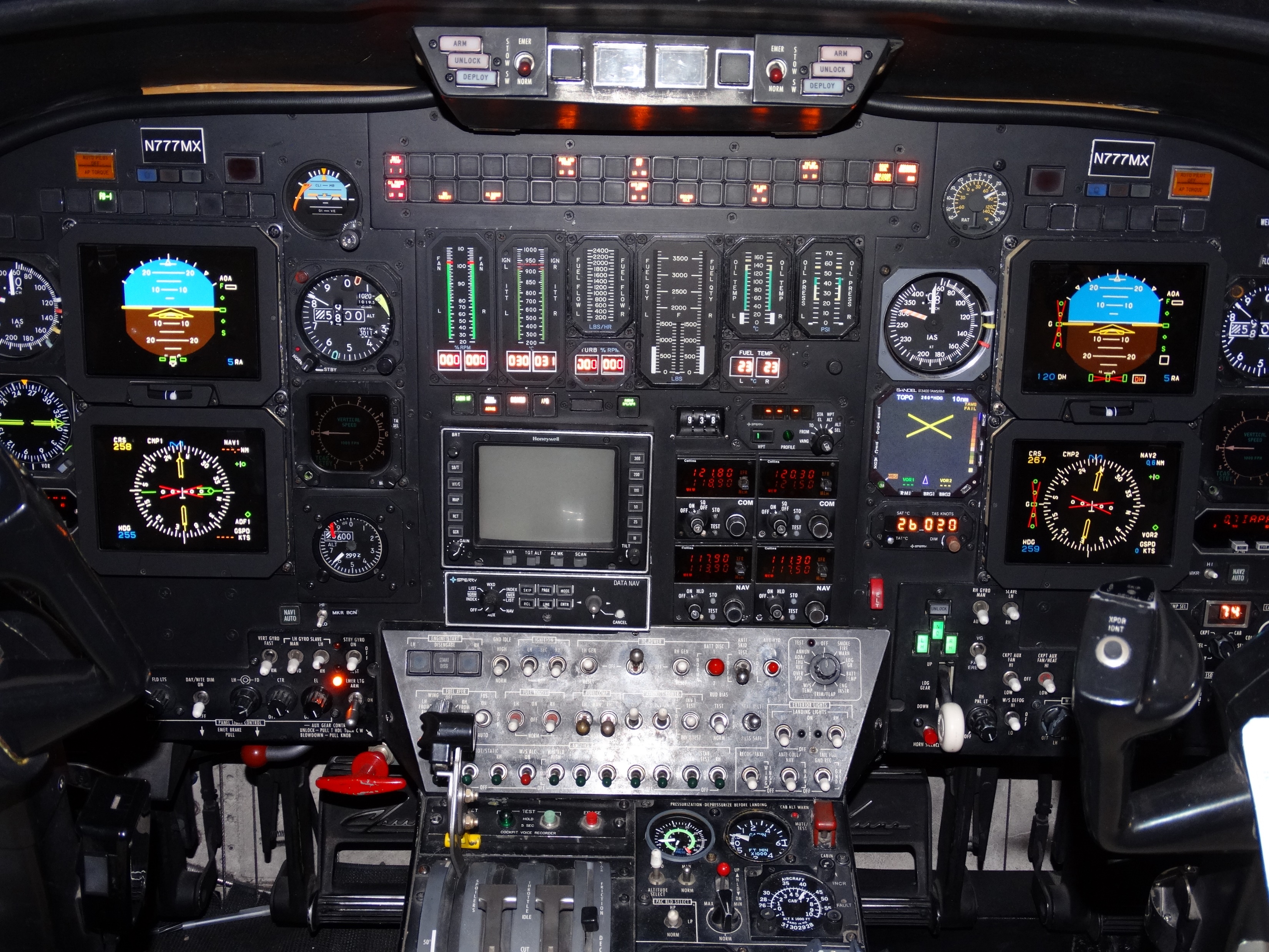 Peregrine Website 2.0 Deployment Strategy (AviaGlobal Group / Peregrine Proprietary)
21 December 2020
23
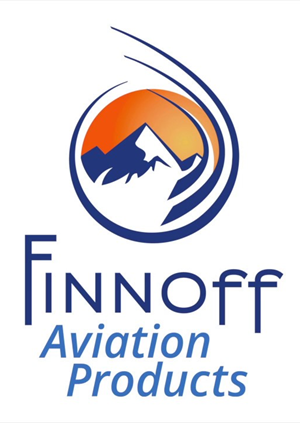 Replacement of of main ship battery with high-capacity, lightweight lithium ion battery in PC-12, with considerations for all special conditions for lithium battery installations
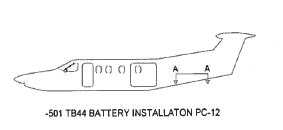 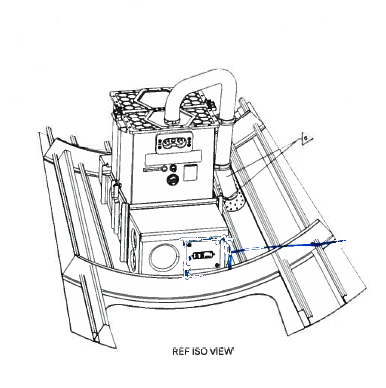 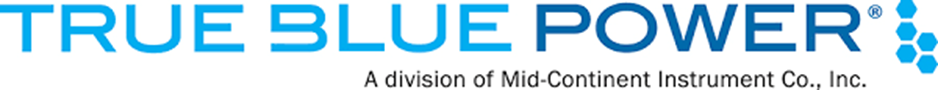 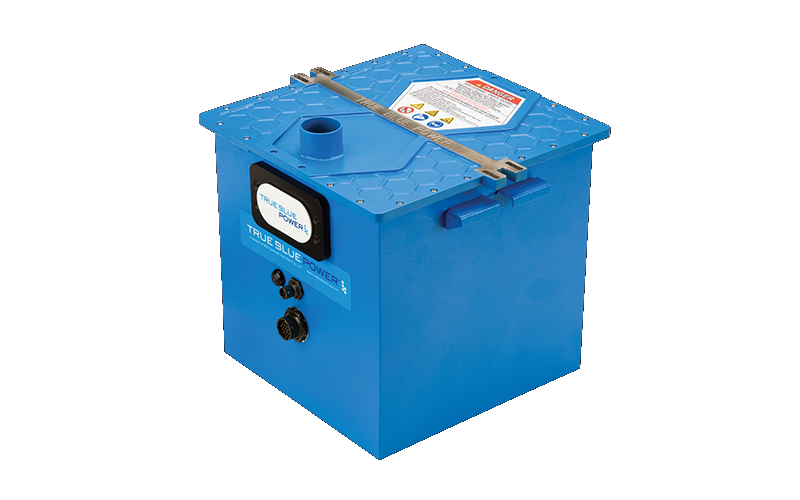 Peregrine Website 2.0 Deployment Strategy (AviaGlobal Group / Peregrine Proprietary)
21 December 2020
24
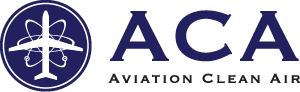 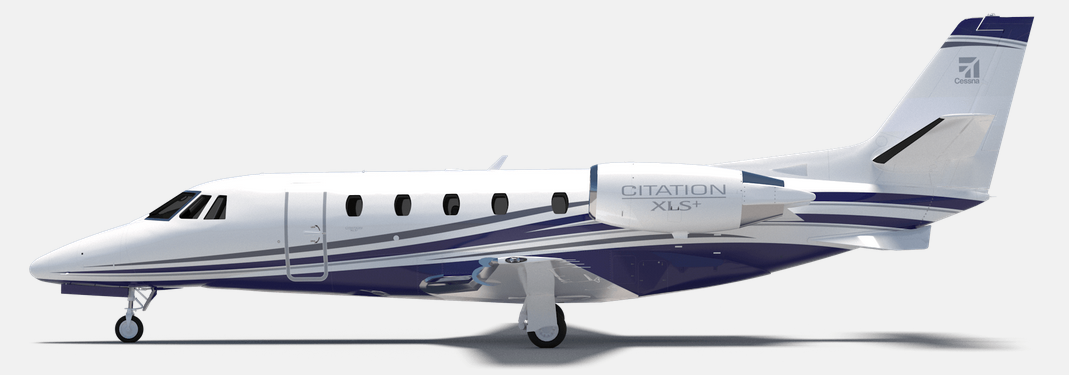 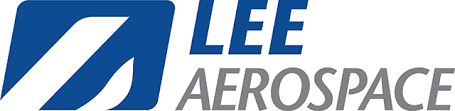 ACA System
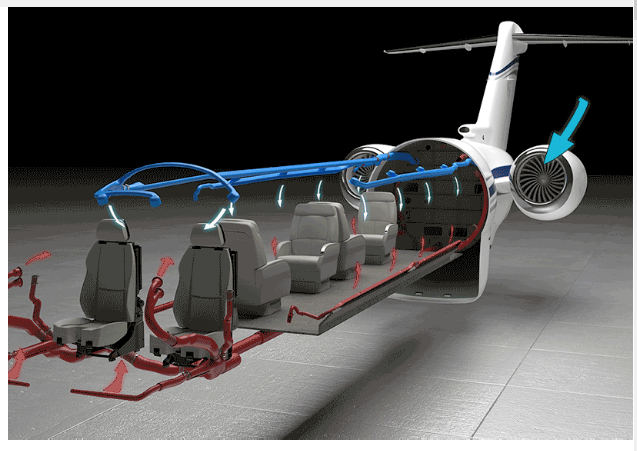 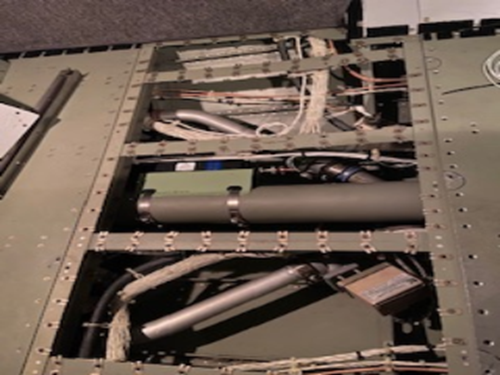 ACA needle point bipolar ionization system (NPBI™ ) system installed in fresh air duct feeding the cockpit and cabin of the aircraft

In other aircraft, one unit would be installed per ECS pack or source of fresh air feeding the cabin and cockpit.
The ACA units are a proactive air and surface purification technology installed in the aircraft environmental control system ductwork giving crew and passengers immediate clean, safe and healthy interior air. In addition to removing odors and allergens, its patented ionization technology kills pathogens throughout the cockpit and cabin including, but not limited to COVID 19, Bird Flu Virus (H5N1), Swine Flu Virus (H1N1), SARS Bacteria, Staph Bacteria, Mold Spores, MRSA, E.coli, T.B., C.diff, Pneumonia and more. Testing for SARS-CoV-2 (COVID-19) effectiveness validation performed by an independent laboratory demonstrates over 99% effectivity.
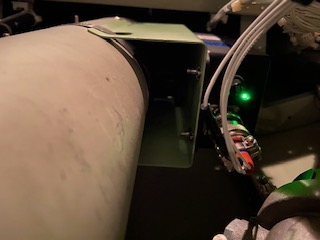 Peregrine Website 2.0 Deployment Strategy (AviaGlobal Group / Peregrine Proprietary)
21 December 2020
25
Aircraft Owner / Operators(Link to Extensive Market Focus)
Direct support solutions for your clients, aircraft and crew
Key Messages
Operator site, schedule, budget
Avionics updates, original innovations
Electrical systems mods, resolutions modernizations
Health & safety answers
Innovation in health & safety
Mandate compliance or ops gains
Direct operating cost efficiency gains via post-delivery classic “Modernization”
Reduced maint costs with equipment obsolescence cures
Attract pax business with cabin updates
New fixes for mature, in service aircraft
Decrease operating costs or improve revenue/ pax services enabled by Peregrine innovations, collaboration partners and the PaRA
Peregrine Website 2.0 Deployment Strategy (AviaGlobal Group / Peregrine Proprietary)
21 December 2020
26
Part 145 Repair Stations(Link to Extensive Market Focus)
Direct support for clients
Key Messages
Repair station and, or remote site, schedule, budget
Avionics updates, original innovations
Electrical systems mods, resolutions modernizations
Health & safety answers
Supplemental support for any part of or complete programs/ projects
Enhanced client ability to address their markets
New concepts, solutions
Collaborative and non-intrusive
Decrease operating costs or improve revenue/ pax services enabled by Peregrine innovations, collaboration partners and the PaRA
Peregrine Website 2.0 Deployment Strategy (AviaGlobal Group / Peregrine Proprietary)
21 December 2020
27
Aircraft Modifications(Link to Value Proposition)
US FAA ODA – Organization Designation Approval
Electrical/ Systems DER Support
Access to partner specialists
Improved project turn-around time
Improved predictability of project requirements
Better cost control
Innovation in health & safety
Mandate compliance or ops gains
Direct operating cost efficiency gains via post-delivery classic “Modernization”
Reduced maint costs with equipment obsolescence cures
Attract, regain pax business with cabin updates
New fixes for mature, in service aircraft
Decrease operating costs or improve revenue/ pax services enabled by Peregrine innovations, collaboration partners and the PaRA
Peregrine Website 2.0 Deployment Strategy (AviaGlobal Group / Peregrine Proprietary)
21 December 2020
28
Develop “pop-ups” for underlined thoughts
Arrive from Landing PageWhat is the Peregrine Customer Experience?
Peregrine’s customer commitment…
Accurate requirements capture & engineering design
Reliable program scoping & management
Efficient & effective program communication – no surprises
…which leads to
Market leading in delivered value for money
Delivering on schedules & commitments
Impeccable quality of work with commitments met - Peregrine delivers as promised, first time, every time
These messages will be reinforced throughout both website and marketing collateral as well
Peregrine Website 2.0 Deployment Strategy (AviaGlobal Group / Peregrine Proprietary)
21 December 2020
29
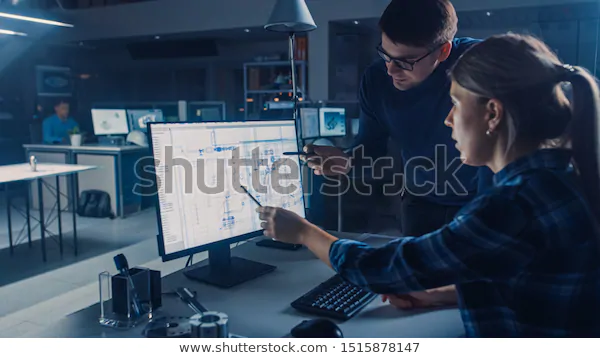 On-Time, On-Budget: The Peregrine Customer Commitment
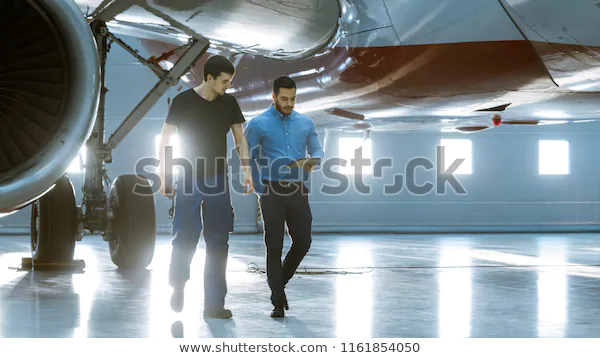 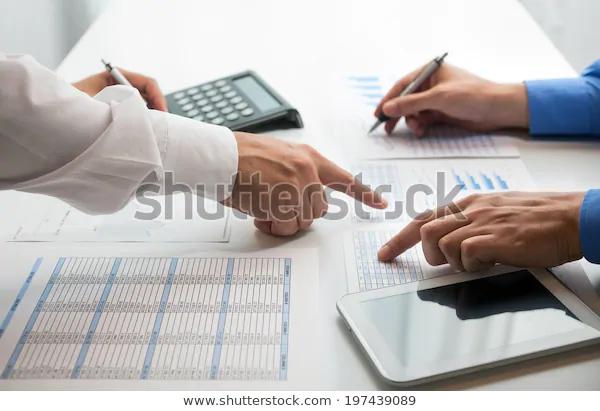 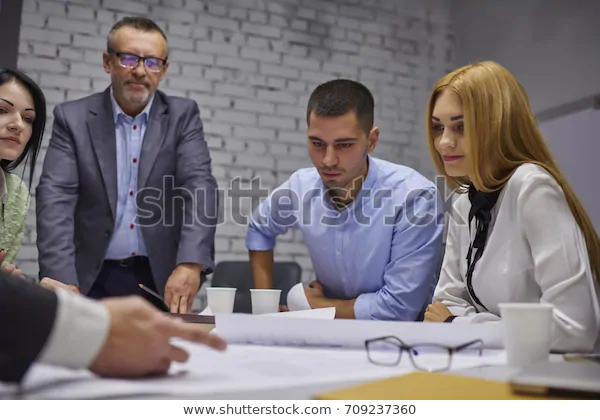 Accurate requirements capture & engineering design

The Peregrine team uses its experience to transform your program and performance requirements into an concise engineering and certification plan
Reliable program scoping & management

Using program planning tools, aviation expertise and knowledge of certification agency expectations and timelines, the Peregrine team creates a program plan designed for success and predictability
Efficient & effective program communication – no surprises

Effective, frequent and accurate communication is built into the Peregrine customer commitment. You’ll know the status of your program when we know!
Peregrine Website 2.0 Deployment Strategy (AviaGlobal Group / Peregrine Proprietary)
21 December 2020
30
Impeccable quality of work with commitments met - Peregrine delivers as promised, first time, every time
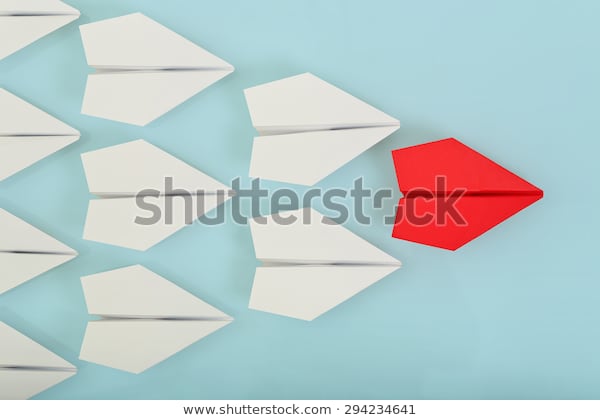 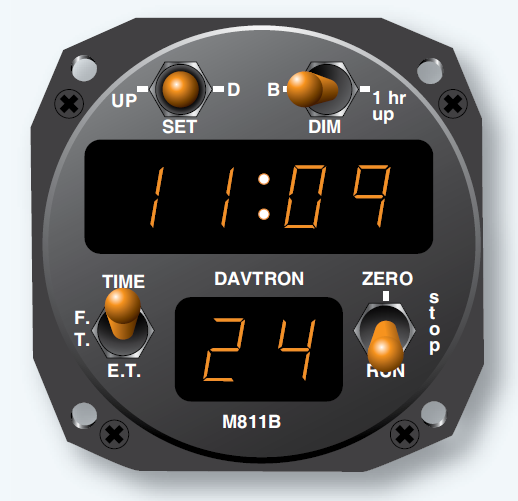 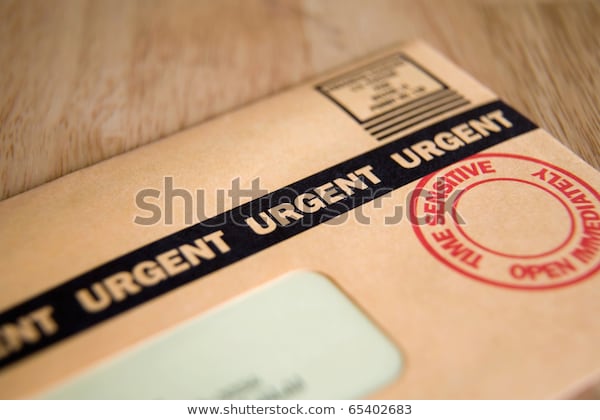 Market leading in delivered value for money

The Peregrine team offers best-in-class engineering and certification capabilities to augment your needs. Our expertise and capabilities gives you access to the highest quality engineering and predictable program outcomes to deliver the best value for your company
Delivering on schedules & commitments

We know that your customers are depending on your schedules. We commit to apply our talent and resources to meet our schedules and commitments to you.
Peregrine delivers as promised, first time, every time

We meet our promises so that our customers can meet their commitments. We look forward to being your long term, trusted engineering resource
Peregrine Website 2.0 Deployment Strategy (AviaGlobal Group / Peregrine Proprietary)
21 December 2020
31
The Peregrine Customer Commitment
Keyword
Benefit
Reputation
Measurable 
Defined methodology
Customers assured by established history of quality work validated by prior customer experience
Customers can evaluate Peregrine based on body of work, measurable by scope of STCs, PMAs and work product
Customers can expect an organized project based on documented processes and procedures used with success over numerous programs
Peregrine Website 2.0 Deployment Strategy (AviaGlobal Group / Peregrine Proprietary)
21 December 2020
32
The Peregrine Customer Commitment
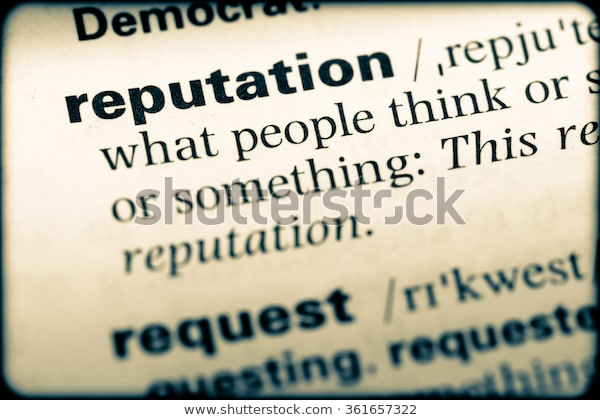 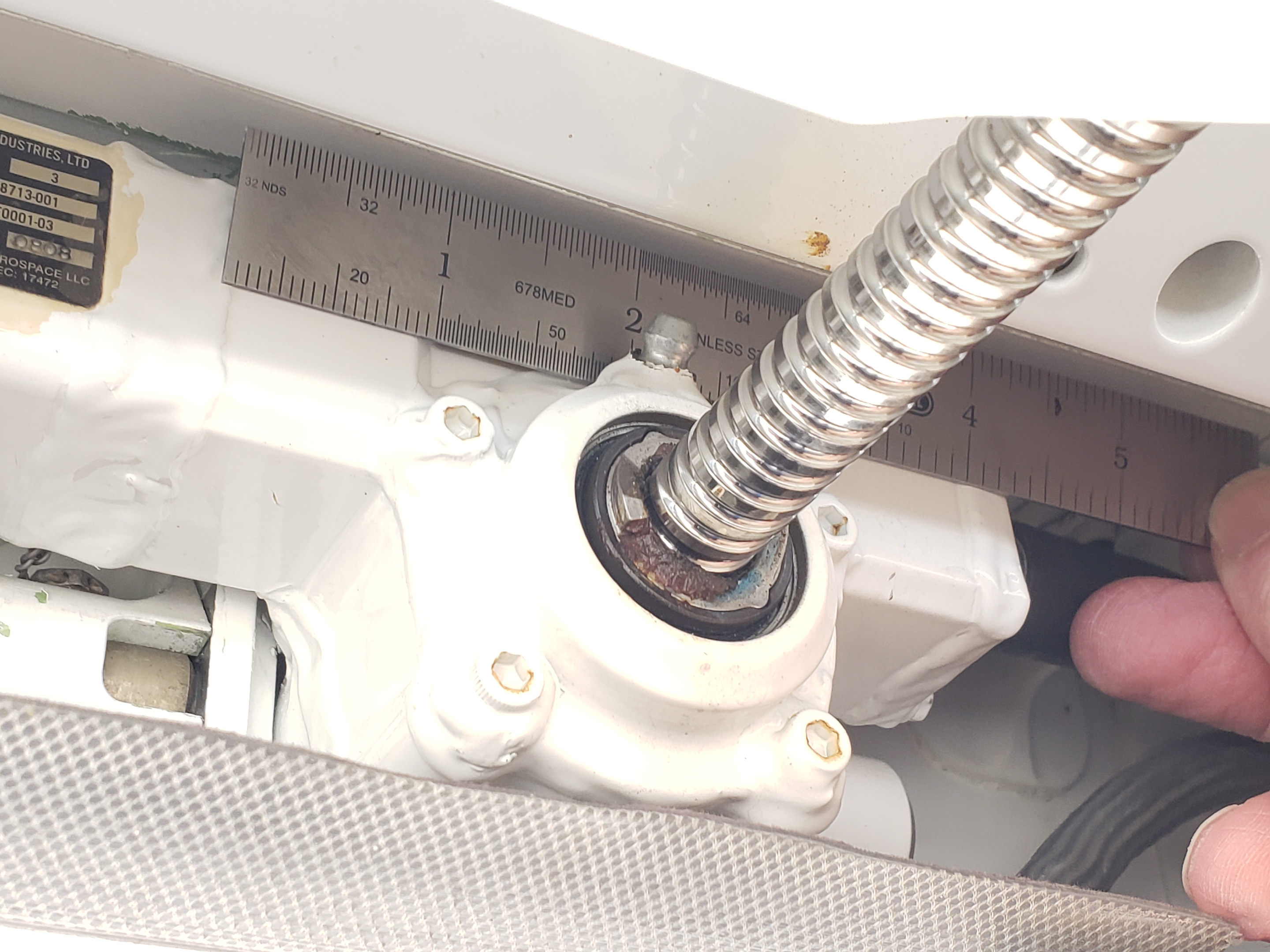 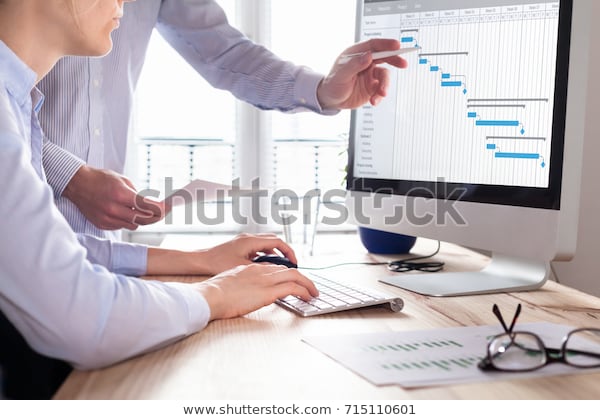 Reputation

Peregrine customers are assured by established history of quality work validated by prior customer experience. We depend on a sterling reputation with our customers, certification agencies and the quality of our commitments.
Measurable

The Peregrine body of work can be measurable by scope of STCs, PMAs and our work product. Look at our certification experience to see for yourself the range of projects and aircraft to see how our capabilities match your needs.
Defined methodology

Peregrine clients can expect an organized project based on documented processes and procedures used with success over numerous programs. Our processes match the requirements of our customers and the certification agencies that validate the work we perform on your behalf
Peregrine Website 2.0 Deployment Strategy (AviaGlobal Group / Peregrine Proprietary)
21 December 2020
33
Accurate Requirements Capture & Engineering Design
Keyword
Benefit
Common tools
Defined methodology
Experience with FAA and ACO
Customers can communicate with Peregrine using industry standard tools and formats
Requirements capture and engineering design guided by established processes and procedures that enhance customer assurance of predictable project success
Peregrine understanding and confidence of FAA and ACO streamlines approval and reduces costly surprises
Peregrine Website 2.0 Deployment Strategy (AviaGlobal Group / Peregrine Proprietary)
21 December 2020
34
Reliable Program Scoping & Management
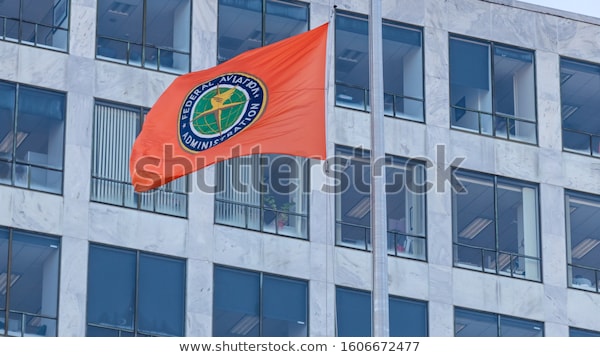 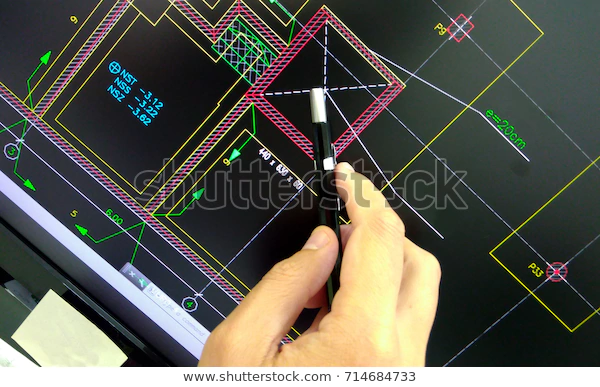 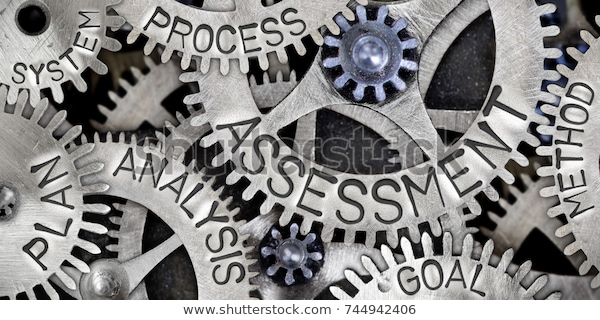 Common tools

Peregrine customers can communicate with Peregrine using industry standard tools and formats. We work to interface with you using the same tools and formats that you currently use.
Defined methodology

Peregrine clients can expect an organized project based on documented processes and procedures used with success over numerous programs. Our processes match the requirements of our customers and the certification agencies that validate the work we perform on your behalf.
Experience with FAA and ACO

Peregrine clients can expect to benefit from our understanding and confidence of FAA and ACO to streamline approval and reduces costly surprises. Not only does this apply to the FAA, but Peregrine experience includes validation with other national aviation authorities including EASA, AFAM, ANAC, CAAC and Transport Canada
Peregrine Website 2.0 Deployment Strategy (AviaGlobal Group / Peregrine Proprietary)
21 December 2020
35
Reliable Program Scoping & Management
Keyword
Benefit
Experience-based program evaluation and schedule development
Project deliverable elements scoped
Customers can evaluate project scope and management based on Peregrine experience over multiple projects similar to customer’s needs
Peregrine Website 2.0 Deployment Strategy (AviaGlobal Group / Peregrine Proprietary)
21 December 2020
36
Accurate Requirements Capture & Engineering Design
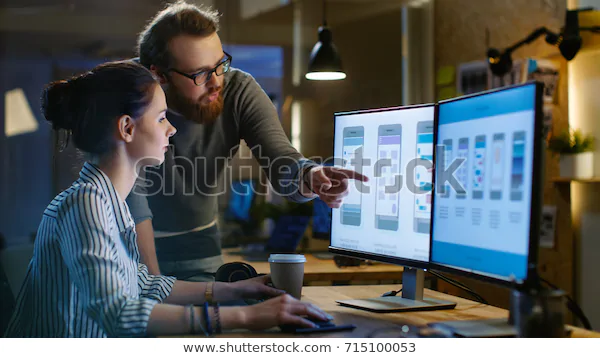 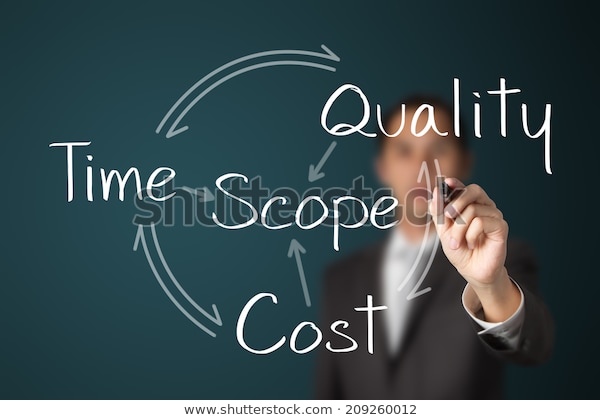 Experience-based program evaluation and schedule development

Peregrine customers can depend on accurate project scope and schedule/budget management based on Peregrine experience over multiple projects similar to customer’s needs
Project deliverable elements scoped

No only can Peregrine customers depend on experience with similar projects to ensure accurate time and budget expectations, but Peregrine understands what deliverable are required by airworthiness agencies and your customers
Peregrine Website 2.0 Deployment Strategy (AviaGlobal Group / Peregrine Proprietary)
21 December 2020
37
Professional Program Communication – No Surprises
Keywords
Benefit
MSProject used
Clear milestones
Predictable FAA response times
Customer communications use a common, established scheduling and reporting tool
Common milestones, based on regulatory and industry practice allow customers to understand key project achievements or concerns
Peregrine’s experience with FAA and ACO establish clear expectations based on prior activity
Peregrine Website 2.0 Deployment Strategy (AviaGlobal Group / Peregrine Proprietary)
21 December 2020
38
Professional Program Communication – No Surprises
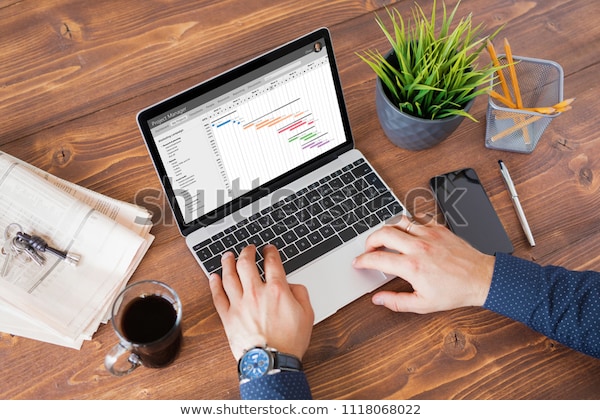 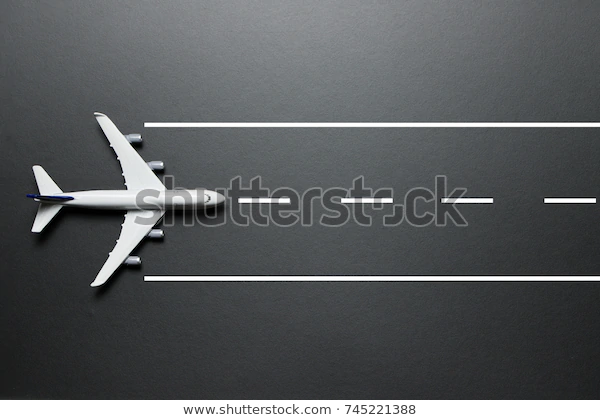 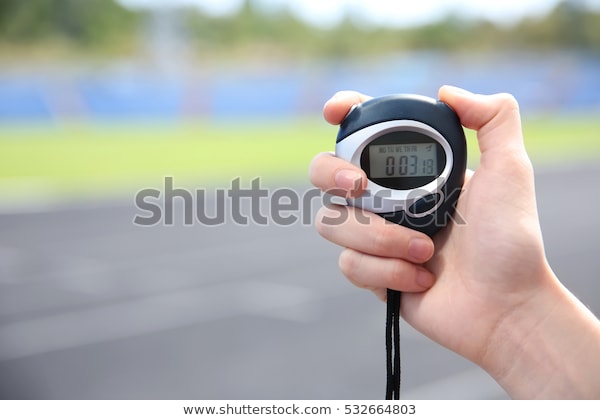 MSProject used

Peregrine customer communications use a common, established scheduling and reporting tool to easily integrate with your engineering and budgeting tools
Clear milestones

Peregrine clients can expect commo, clear milestones, based on regulatory and industry practice to allow customers to understand key project achievements or concerns
Predictable FAA response times

Peregrine’s experience with FAA, FAA ACO (and EASA, AFAM, ANAC, CAAC and Transport Canada as needed) establishes clear expectations based on prior activity
Peregrine Website 2.0 Deployment Strategy (AviaGlobal Group / Peregrine Proprietary)
21 December 2020
39
Market Leading in Delivered Value for Money
Keyword
Benefit
Predictable
Experience-based
Established methodology
Clear communication
Reduced uncertainty
Customers expectations can be based on prior experience to reduce uncertainty
Predictability based on years of similar activity reducing schedule and scope variability
Clear processes and procedures provide guidance to ensure repeatable, predicable outcomes
Customers can be assures, based on prior experience, that progress and roadblocks will be clearly and regularly communicated
The best value is assures through predicable activity without excessive contingencies baked into the project price
Peregrine Website 2.0 Deployment Strategy (AviaGlobal Group / Peregrine Proprietary)
21 December 2020
40
Market Leading in Delivered Value for Money
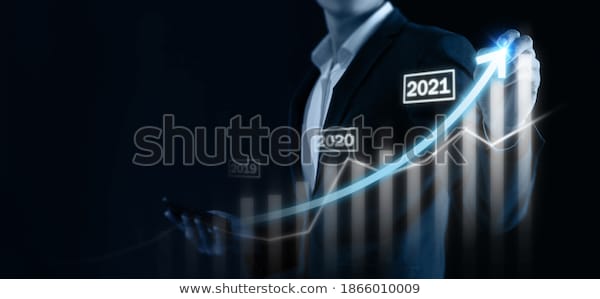 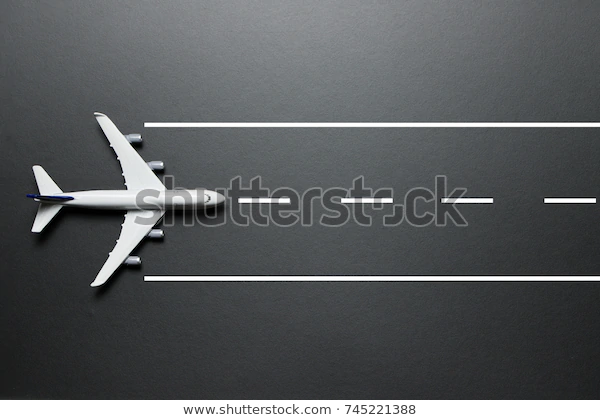 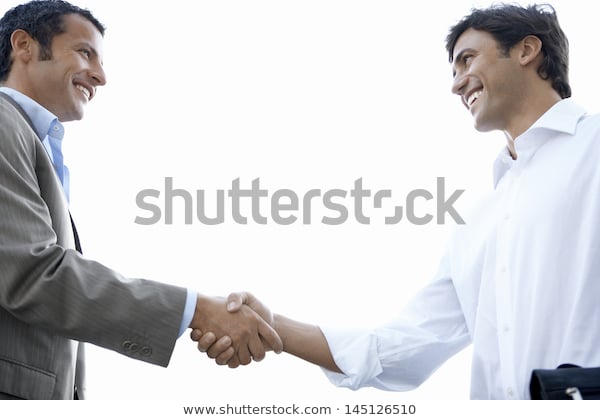 Predictable

Peregrine customers expectations can be based on prior experience to reduce uncertainty
Experience-based, Established Methodologies

Predictability based on years of similar Peregrine activity reducing schedule and scope variability
Peregrine’s clear processes and procedures provide guidance to ensure repeatable, predicable project outcomes
Clear communication reduces uncertainty

Peregrine customers can be assured, based on prior experience, that progress and roadblocks will be clearly and regularly communicated
The best customer value is assured through predicable activity without excessive contingencies baked into the project price
Peregrine Website 2.0 Deployment Strategy (AviaGlobal Group / Peregrine Proprietary)
21 December 2020
41
Delivering on Schedules & Commitments
Keywords
Benefit
Clear understanding of project timeline
Experience with FAA turnaround time
Customers can evaluate Peregrine performance based on a history project success
Customers can rely on Peregrine’s actual experience with the FAA and the expected impact of FAA response times
Peregrine delivers as promised, first time, every time
Peregrine Website 2.0 Deployment Strategy (AviaGlobal Group / Peregrine Proprietary)
21 December 2020
42
Develop “pop-ups” for underlined thoughts
Arrive from Landing PageKey Company Strengths
The Peregrine team is known for solving difficult engineering & certification challenges with programs typically ranging from 2 to 16 months.
Peregrine has successfully teamed with avionics OEMs such as Bendix-King, Garmin, Trig, Mid Continent, Universal, DAC International, Becker Avionics & Baker to put solutions into the field.
Peregrine has launched collaborations with key air frame manufacturers, such as Gulfstream, Bombardier, Learjet, Textron, Curtiss Wright and Dassault.
Peregrine works closely with Part 145 maintenance, repair and overhaul (MRO) centers such as Duncan and Worldwide to help them in providing customer solutions.
Peregrine has launched the process of becoming an ODA, to help their clients achieve approvals faster, to enhance their program business and to develop a niche for the company.
Strengths will be communicated via case studies, to emphasize the reality of Peregrine’s achievements
Peregrine Website 2.0 Deployment Strategy (AviaGlobal Group / Peregrine Proprietary)
21 December 2020
43
Key Company Strengths
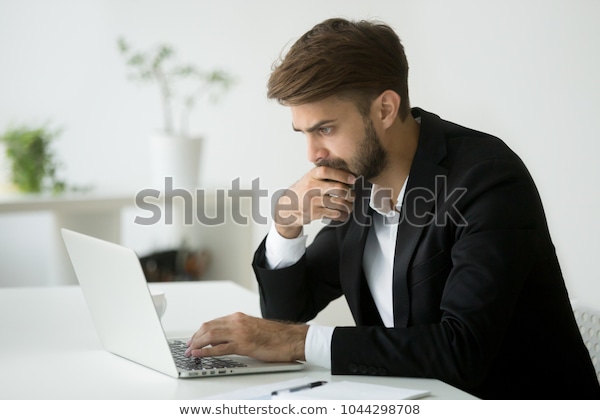 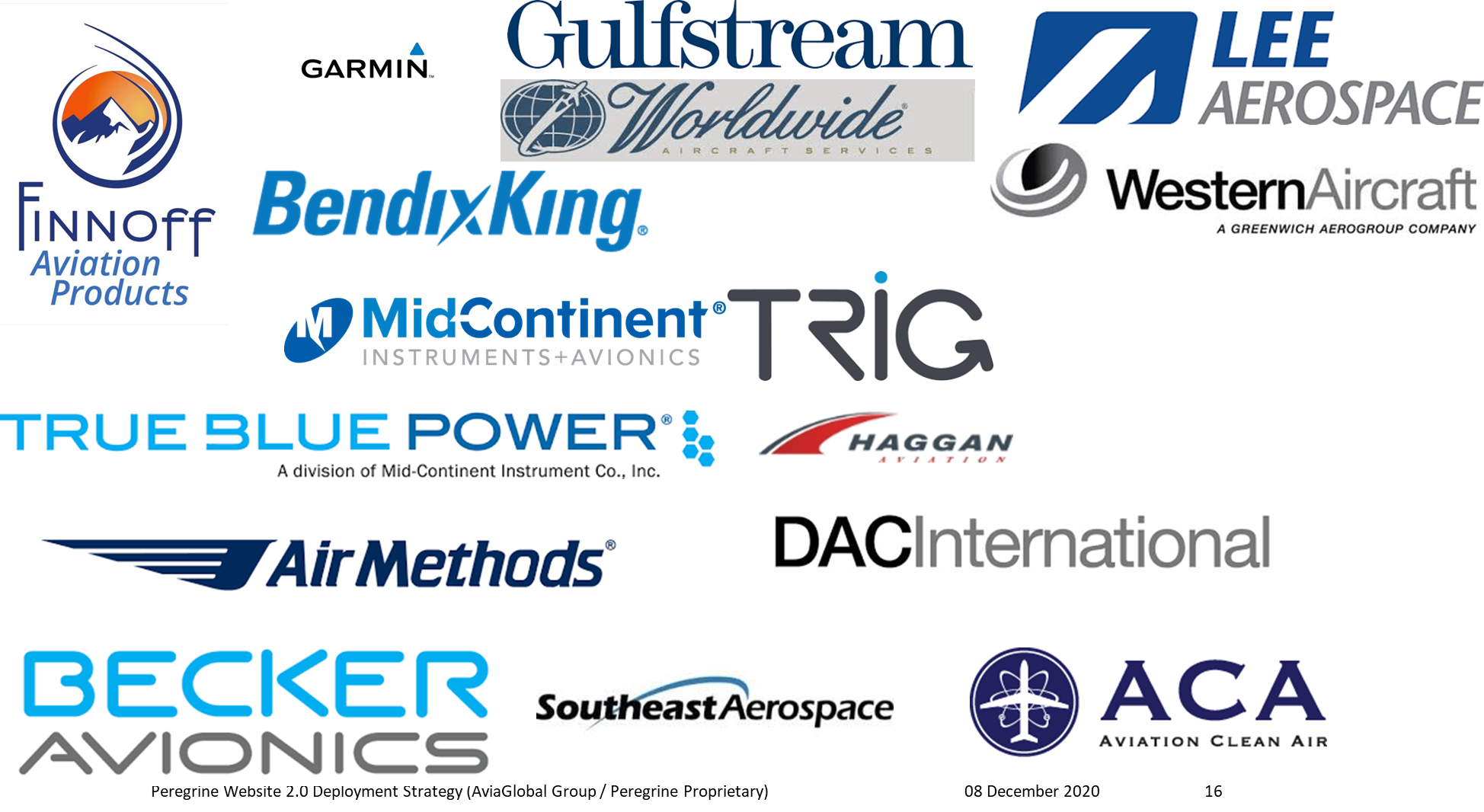 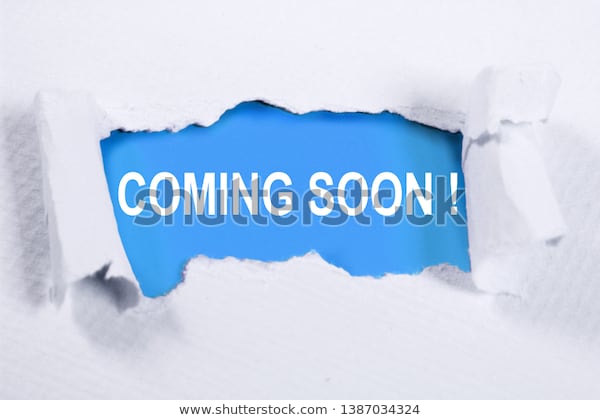 The Peregrine team is known for solving difficult engineering & certification challenges with programs typically ranging from 2 to 16 months.

Our range of projects include the certification of non-complex accessories to full cockpit updates. Your project likely fits within our range of experience.
Peregrine has successfully teamed with avionics OEMs, Part 145 repair stations and aircraft OEMs to develop cost effective solutions

No matter where you fit in the aviation market, we have worked with similar companies and delivered high-value solutions.
Peregrine has launched the process of becoming an ODA, to help their clients achieve approvals faster, to enhance their program business and to develop a niche for the company

Stay tuned for exciting news as we move toward this new means of delivering certification value to our customers
Scroll down to see our case studies
Peregrine Website 2.0 Deployment Strategy (AviaGlobal Group / Peregrine Proprietary)
21 December 2020
44
Peregrine Website 2.0 Deployment Strategy (AviaGlobal Group / Peregrine Proprietary)
21 December 2020
45
Background Thoughts
The Peregrine Team is known for…
Keyword
Benefit
Solving difficult engineering & certification challenges
Customers can evaluate Peregrine’s experience base over a wide range of programs
Customers can see examples of challenges and solutions
CN-5000 transponder
ACA installations
Peregrine Website 2.0 Deployment Strategy (AviaGlobal Group / Peregrine Proprietary)
21 December 2020
47
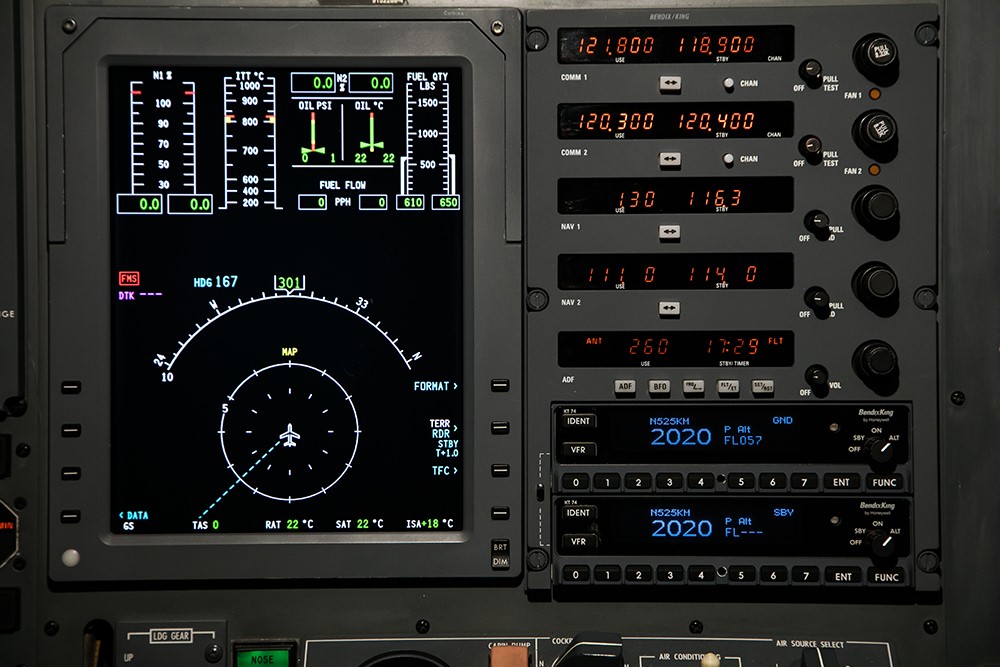 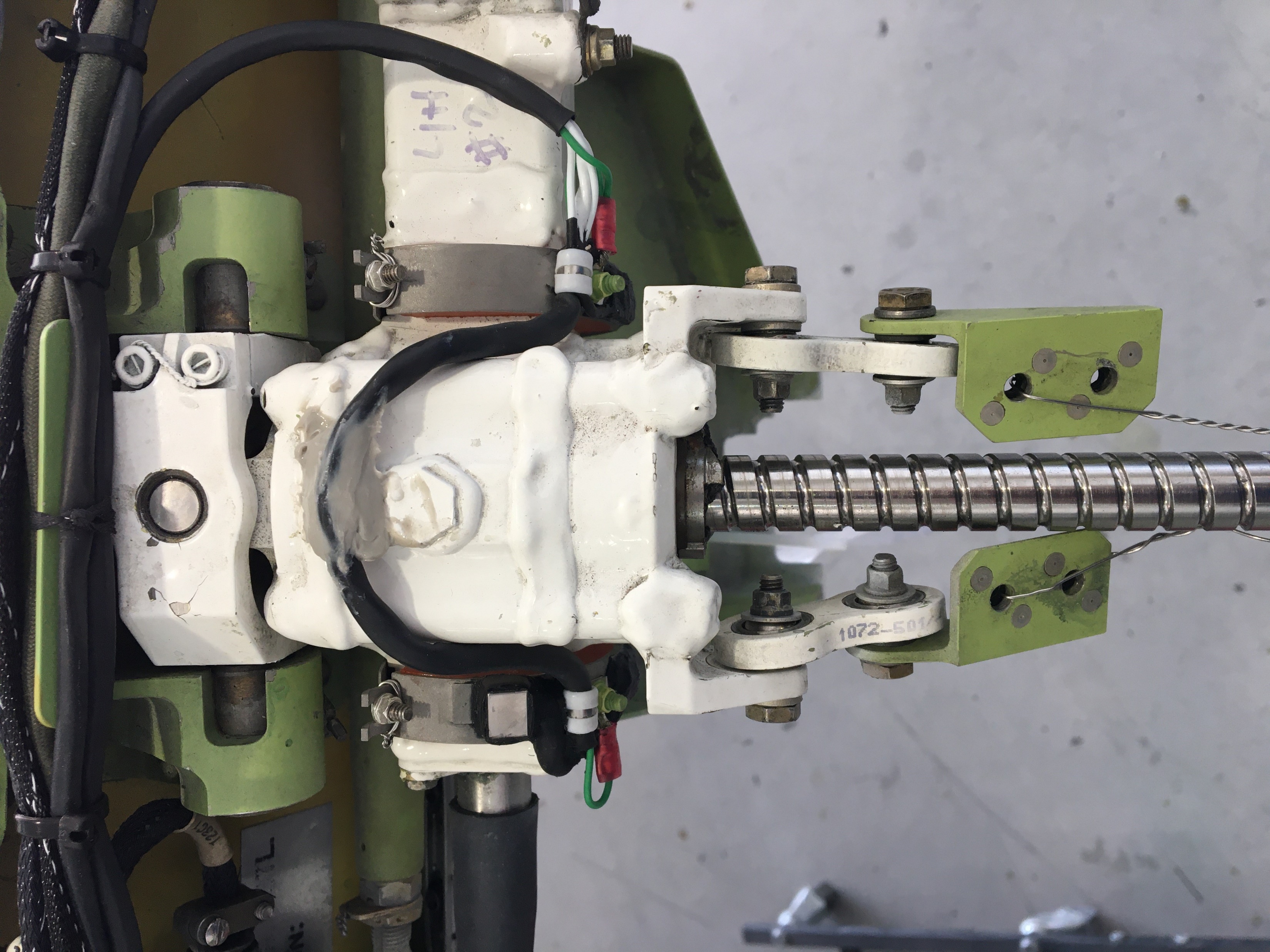 Flag and Slat Actuator heater for G150

Peregrine completed an STC to improve reliability of the flap and slat accuators for the Gulfstream G150

“Lorem ipsum dolor sit amet, consectetur adipiscing elit, sed do eiusmod tempor incididunt ut labore et dolore magna aliqua. Ut enim ad minim veniam, quis nostrud exercitation ullamco laboris nisi ut aliquip ex ea commodo consequat. Duis aute irure dolor in reprehenderit in voluptate velit esse cillum dolore eu fugiat nulla pariatur. Excepteur sint occaecat cupidatat non provident.”
- Rime “Frosty” Ice, Engineering Manager, Gulfstream
BendixKing ADS-B Transponder and Bezel for CN-5000

Peregrine developed a solution using a modern ADS-B transponder, legacy nav/comm systems and an attractive matching bezel to meet the needs of legacy aircraft

“Lorem ipsum dolor sit amet, consectetur adipiscing elit, sed do eiusmod tempor incididunt ut labore et dolore magna aliqua. Ut enim ad minim veniam, quis nostrud exercitation ullamco laboris nisi ut aliquip ex ea commodo consequat. Duis aute irure dolor in reprehenderit in voluptate velit esse cillum dolore eu fugiat nulla pariatur. Excepteur sint occaecat cupidatat non provident.”
- I. Dent, Engineering Manager, Bendix King
Peregrine Website 2.0 Deployment Strategy (AviaGlobal Group / Peregrine Proprietary)
21 December 2020
48
… with programs typically ranging
Keywords
Benefit
Programs range from 2 to 16 months.
Customers can be assured that …
Peregrine Website 2.0 Deployment Strategy (AviaGlobal Group / Peregrine Proprietary)
21 December 2020
49
Peregrine teams with Avionics OEMs
Experience working with avionics OEMs
Bendix-King, Garmin, Trig, Mid Continent, Universal, DAC International, Becker Avionics & Baker
Peregrine Website 2.0 Deployment Strategy (AviaGlobal Group / Peregrine Proprietary)
21 December 2020
50
Peregrine collaborates with key air frame manufacturers
Keyword
Benefit
Major airframe OEMs utilize Peregrine
Gulfstream, Bombardier, Learjet, Textron, Curtiss Wright and Dassault have confidence in Peregrine is demonstrated by numerous program where Peregrine engineering work has been in-drawn into OEM projects
Peregrine Website 2.0 Deployment Strategy (AviaGlobal Group / Peregrine Proprietary)
21 December 2020
51
Peregrine works closely with Part 145 Maintenance, Repair and Overhaul (MRO) centers
Keyword
Benefit
Experience with Part 145 repair stations
Adjunct to Part 145 engineering
Customers can see that Duncan and Worldwide turn to Peregrine to help them in providing customer solutions
Part 145 repair stations augment their engineering capability with Peregrine’s expertise; customers can achieve the same advantage
Peregrine Website 2.0 Deployment Strategy (AviaGlobal Group / Peregrine Proprietary)
21 December 2020
52
Peregrine is in the process of becoming an ODA
Keyword
Benefit
ODA
The Peregrine ODA will help their clients achieve approvals faster
Reduced dependency of FAA regulatory timelines can speed-up time critical customer programs
Peregrine Website 2.0 Deployment Strategy (AviaGlobal Group / Peregrine Proprietary)
21 December 2020
53